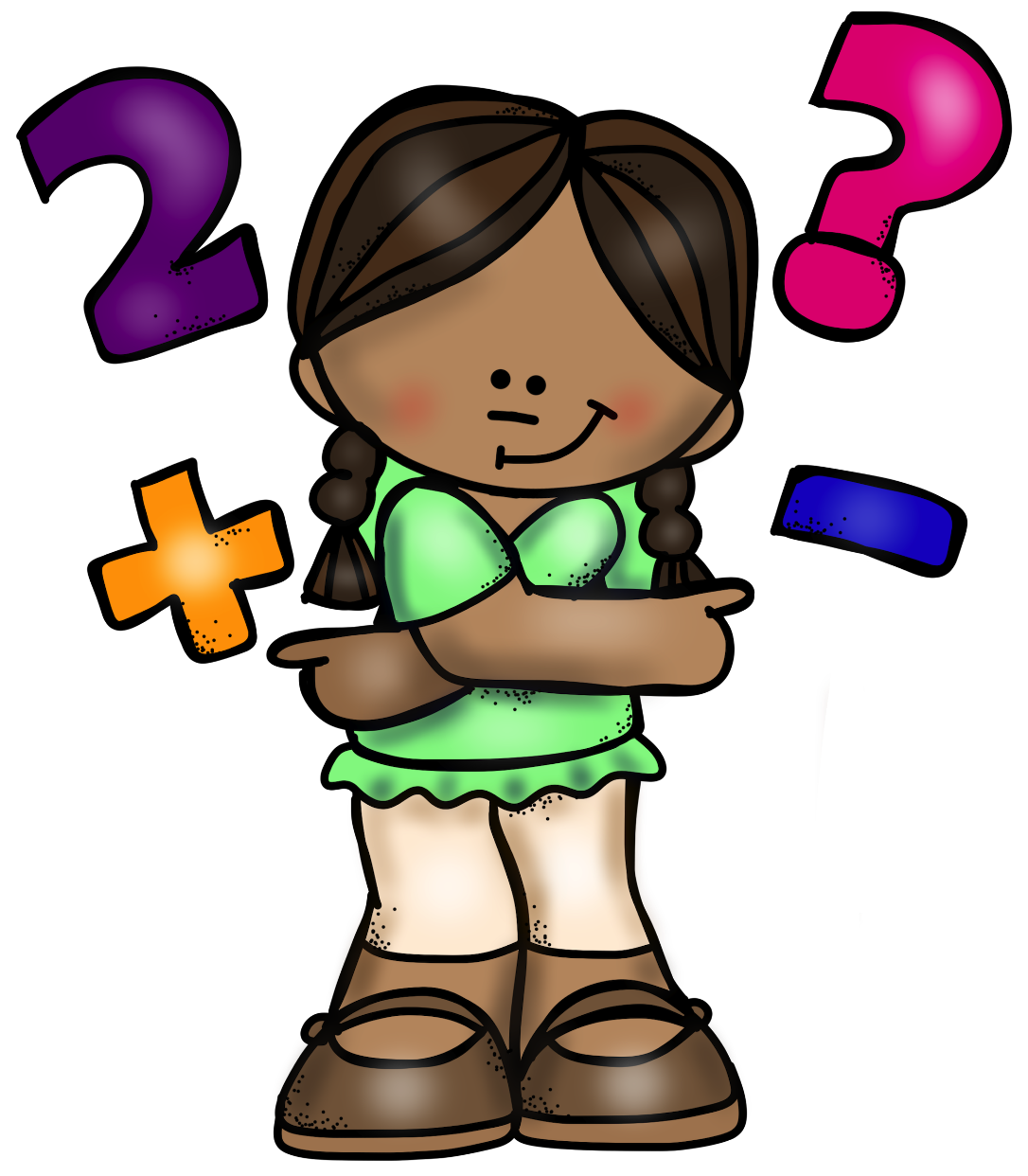 FERIA DE LAS MATEMATICAS
,
1,2,3 juguemos a aprender con las matemáticas
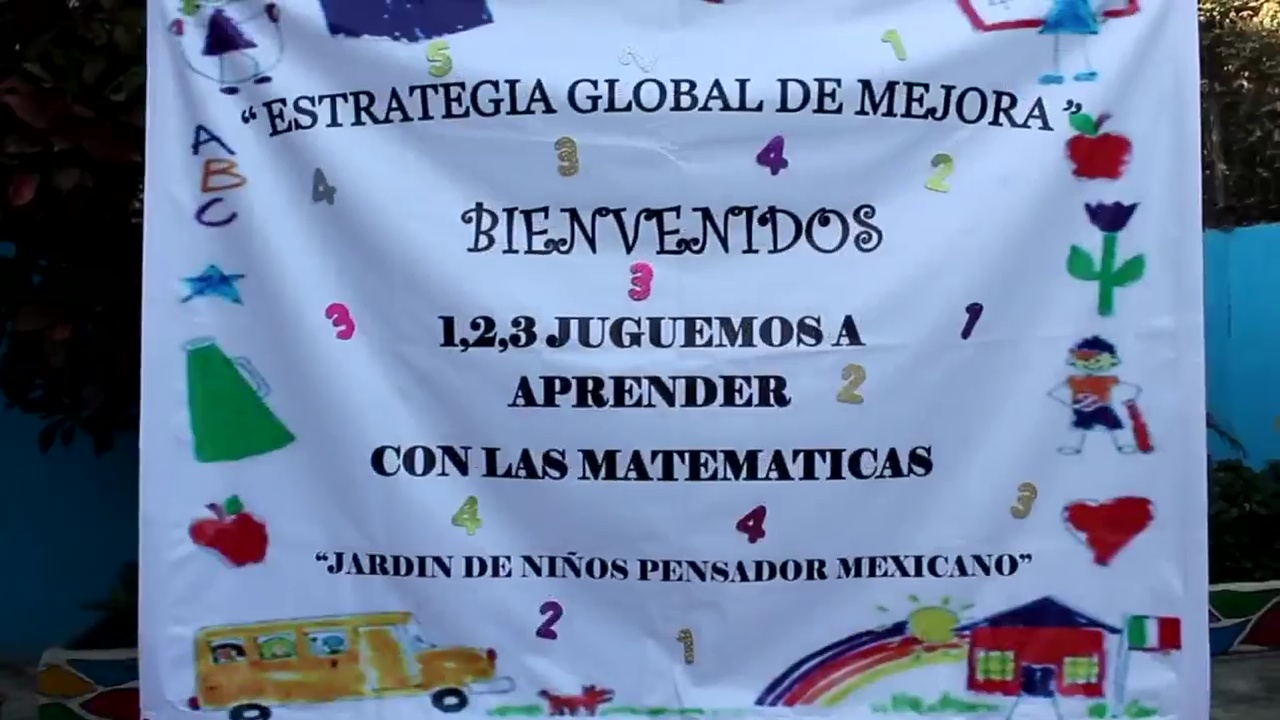 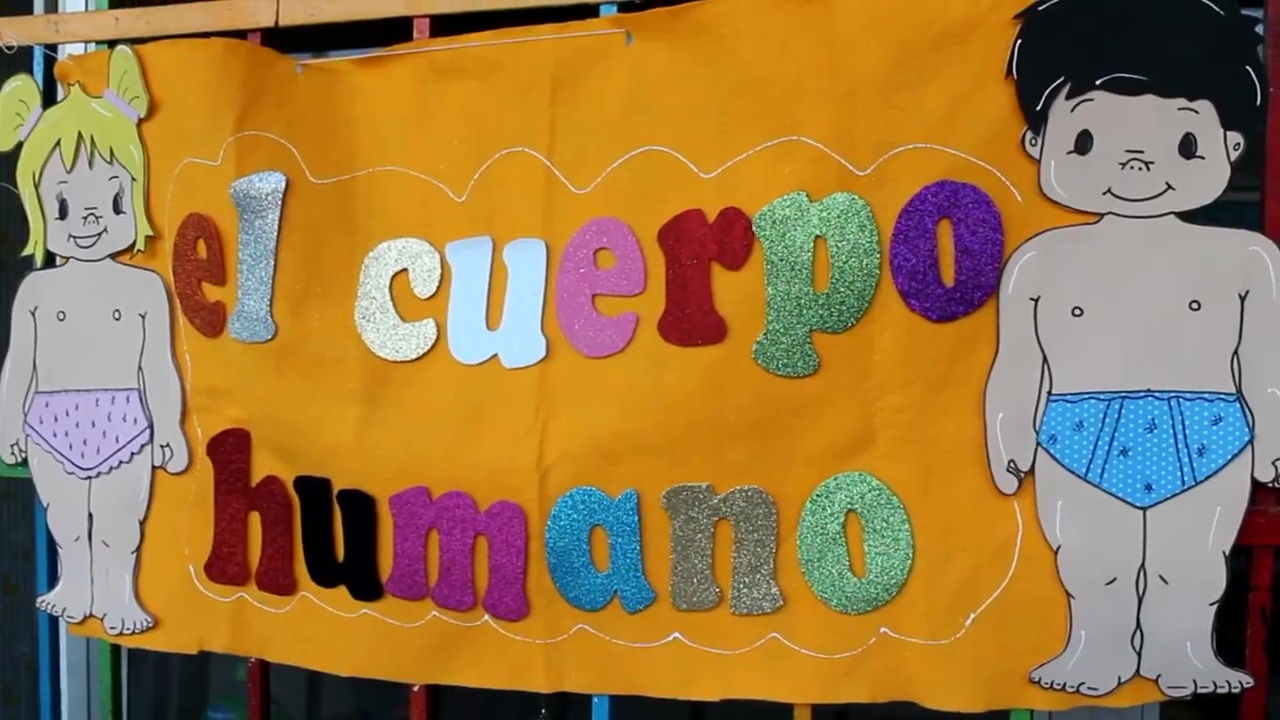 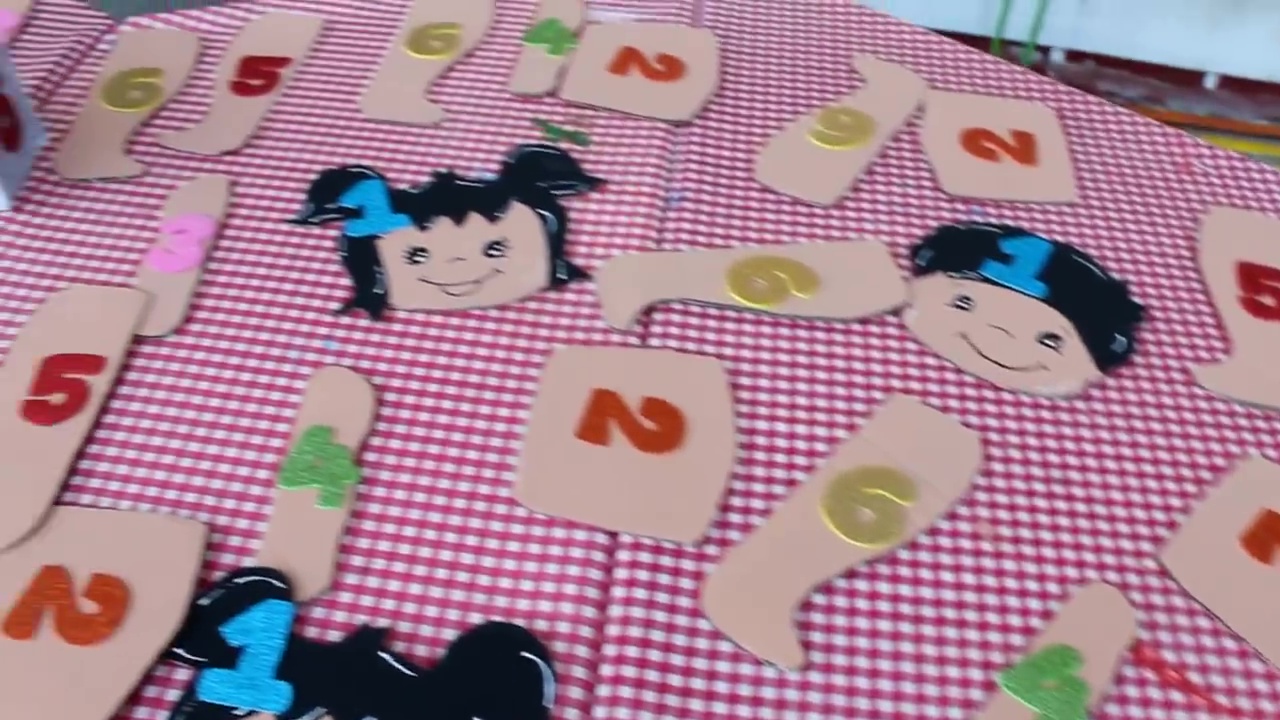 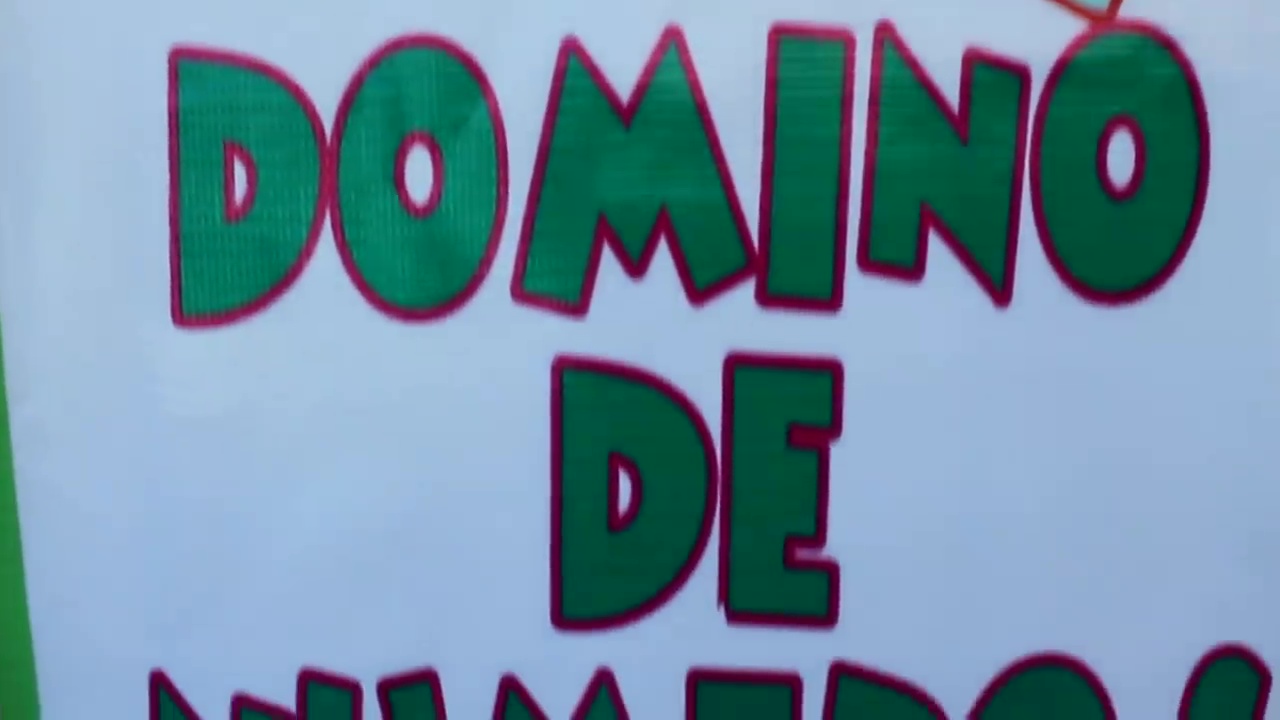 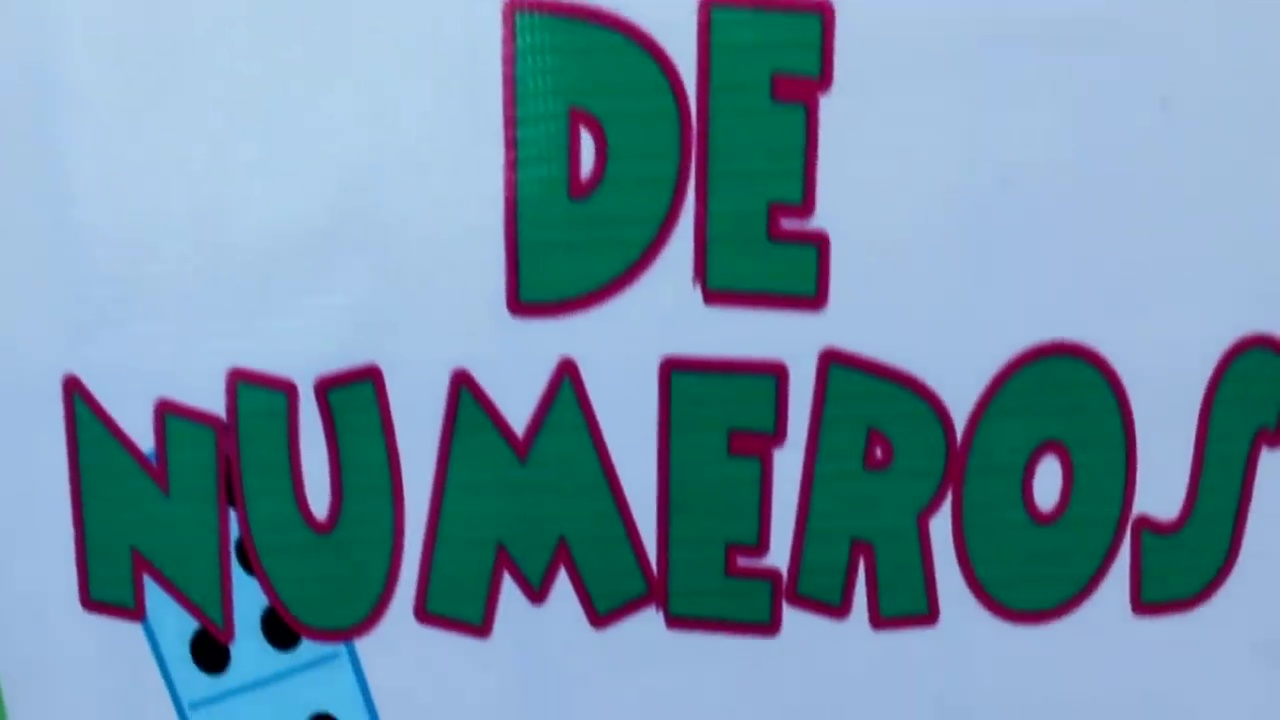 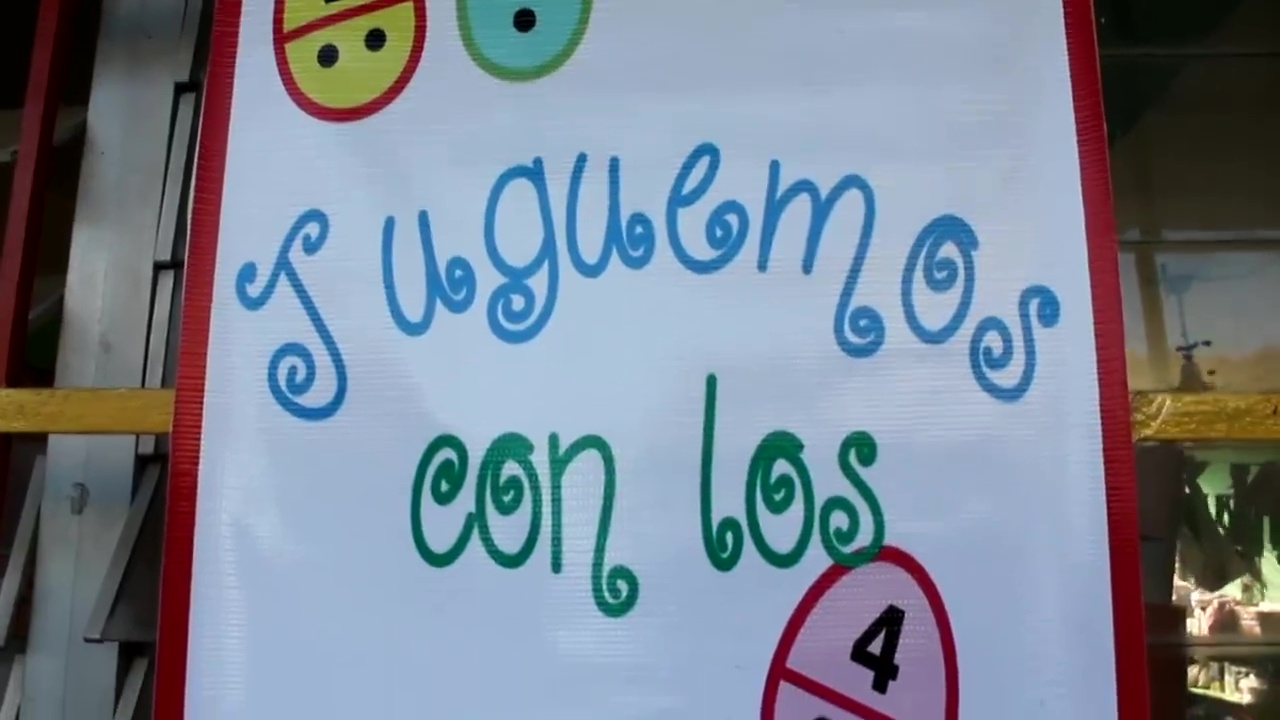 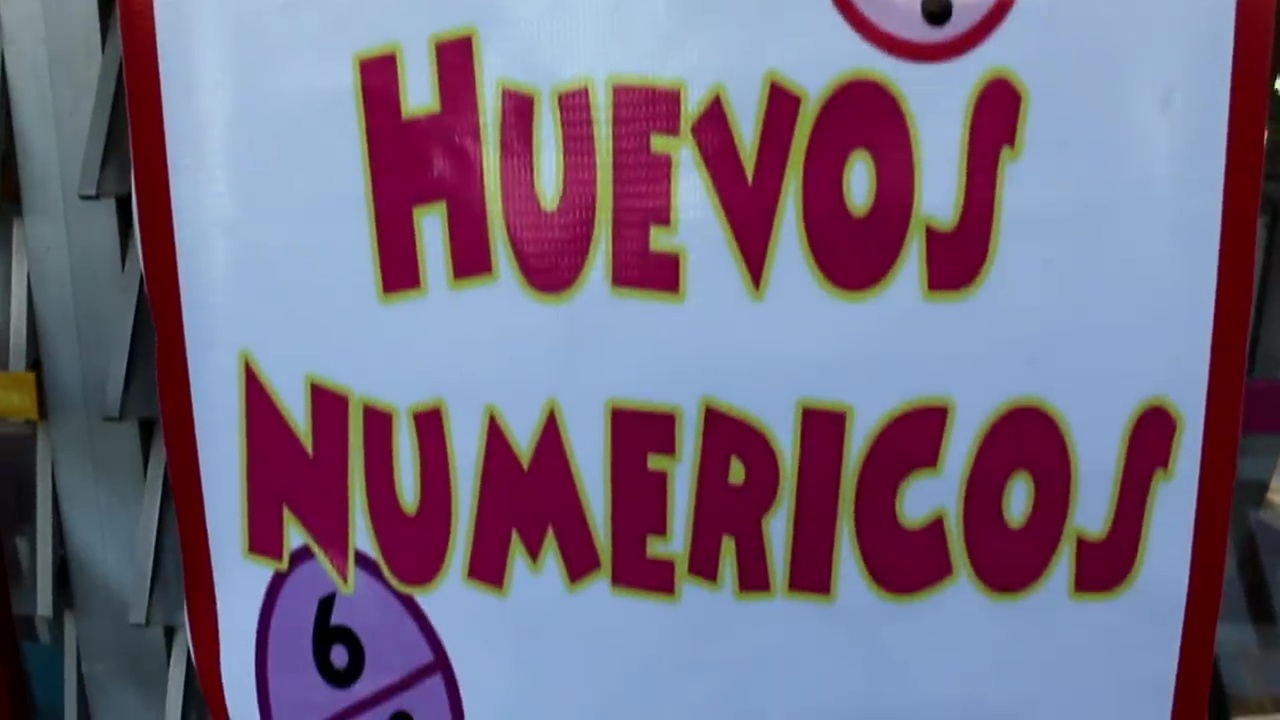 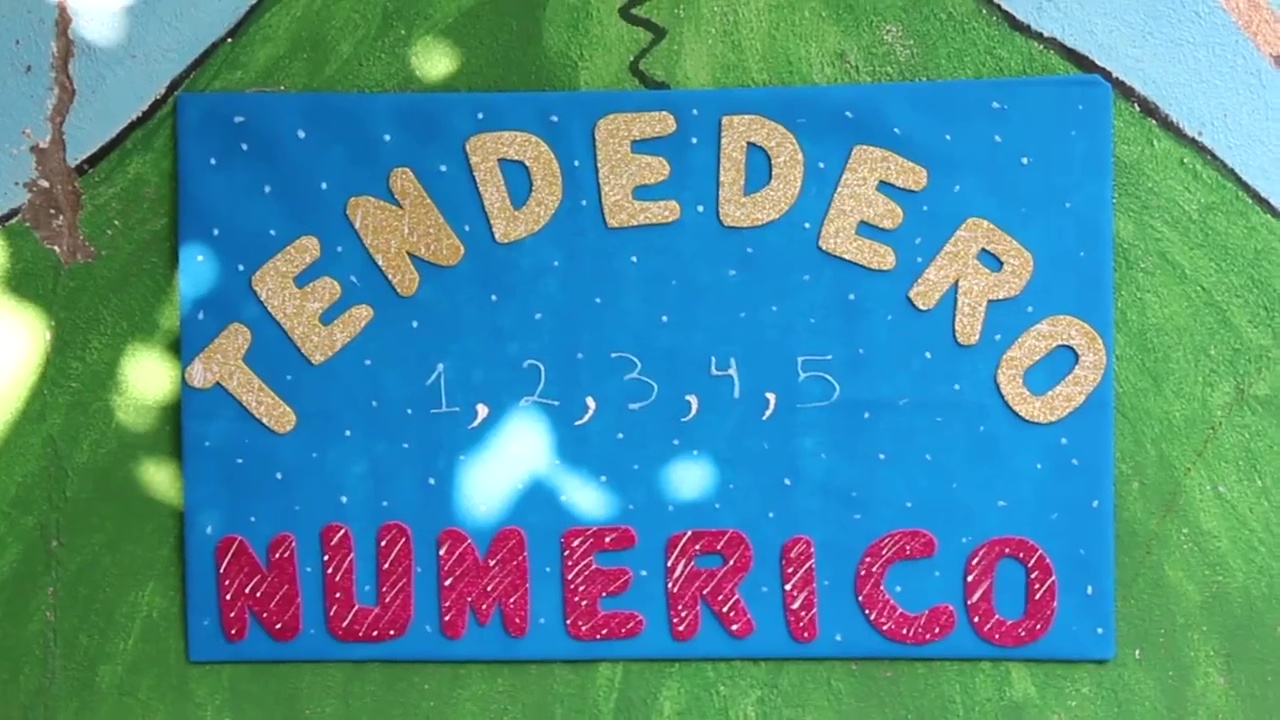 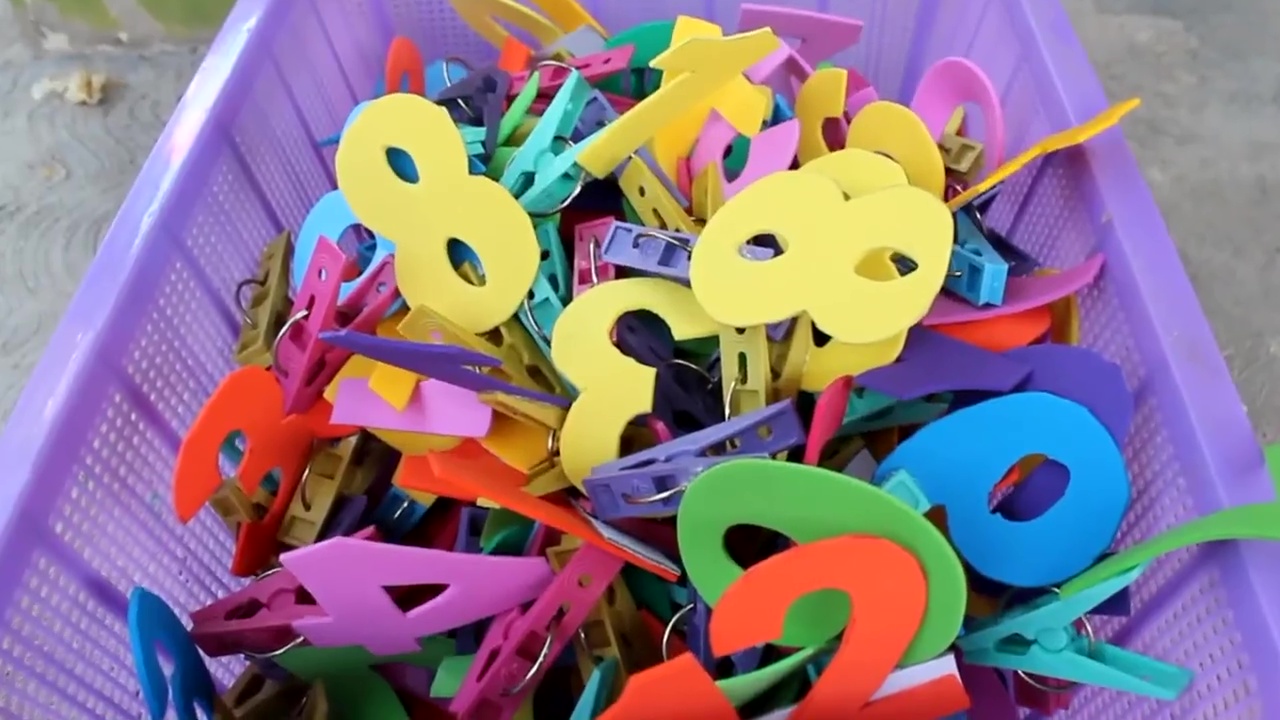 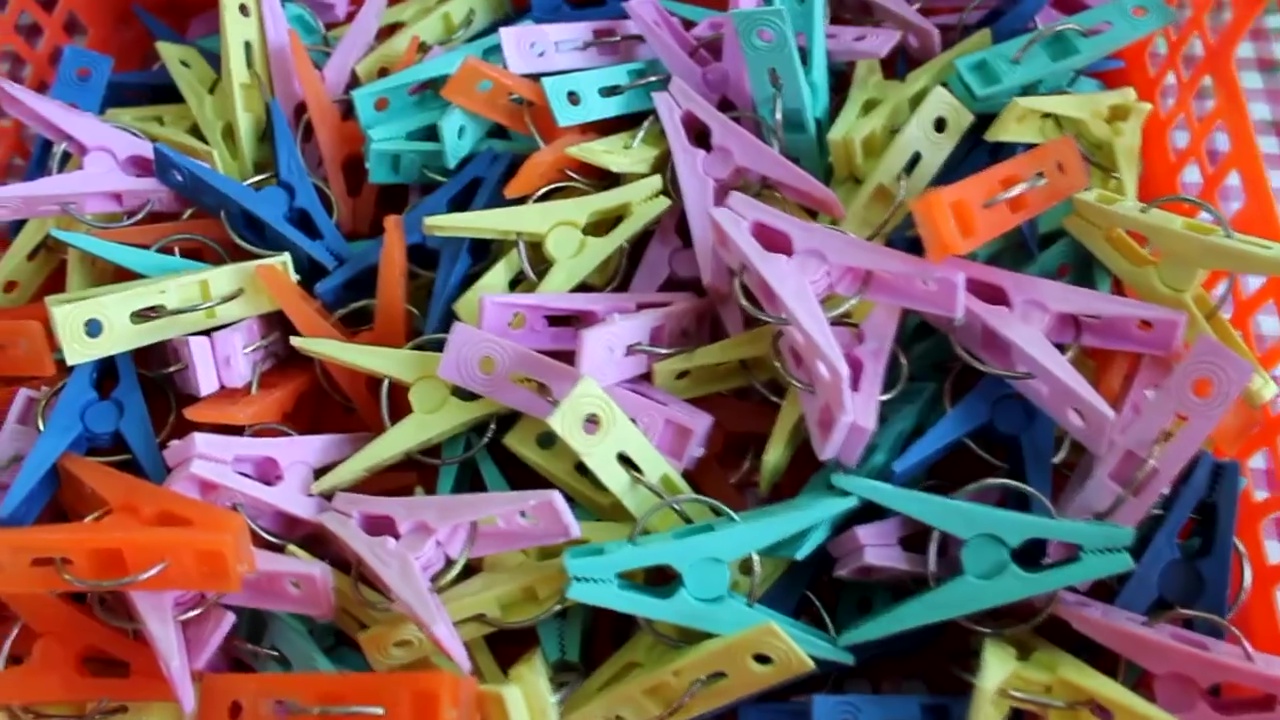 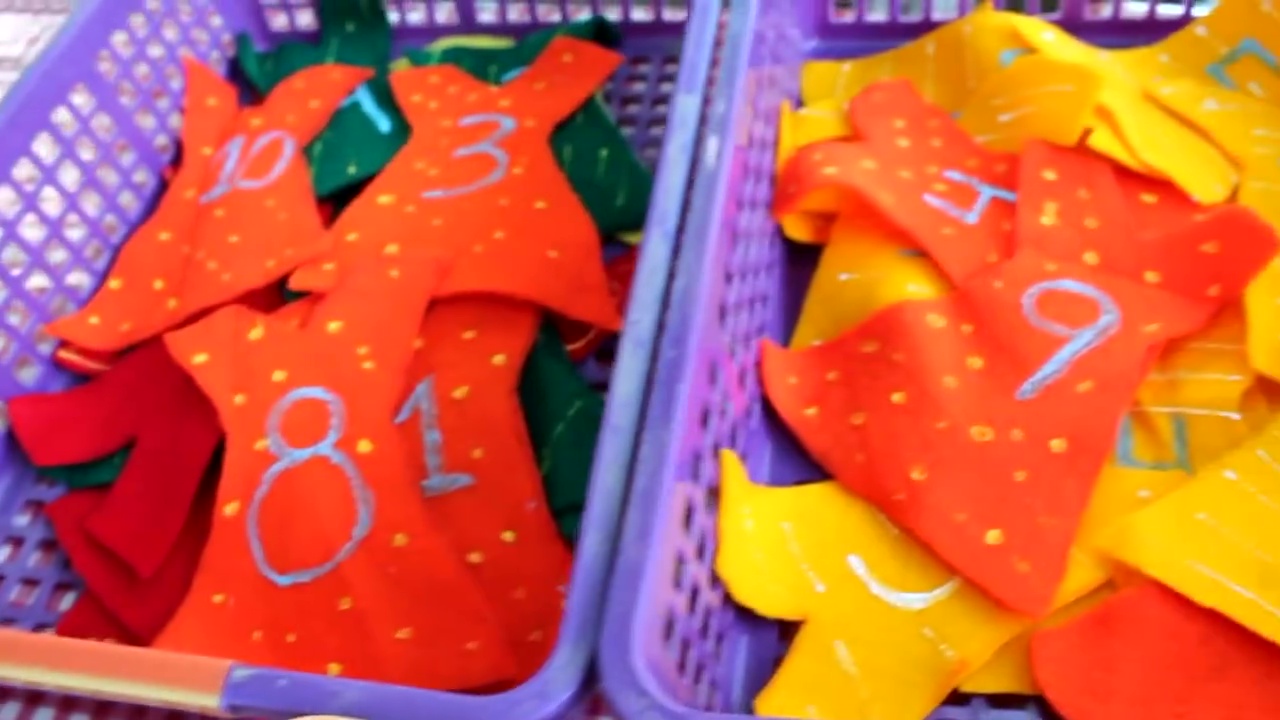 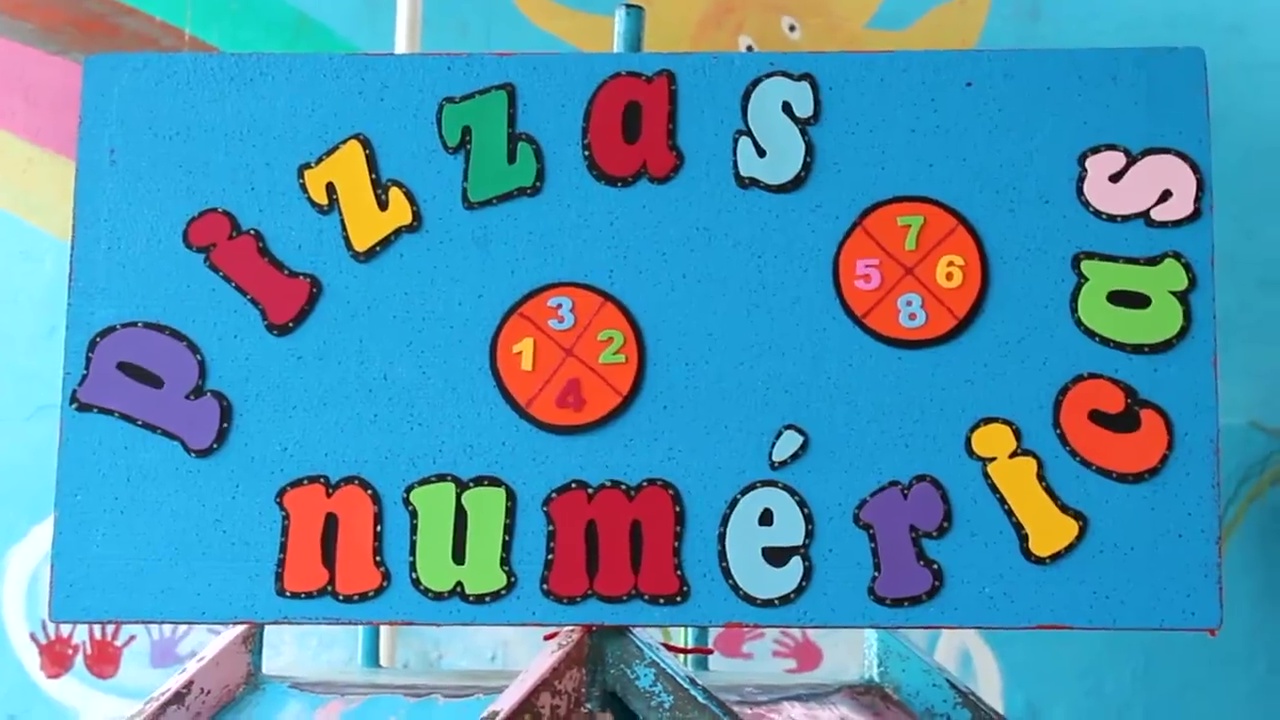 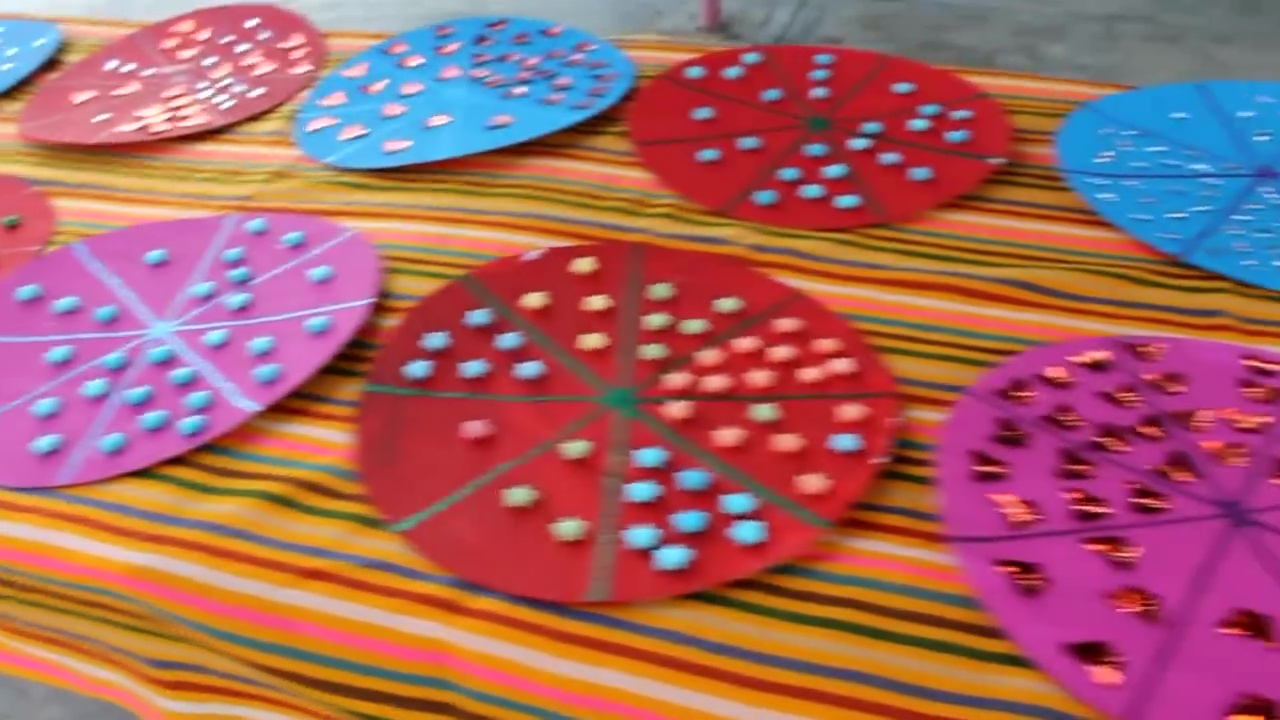 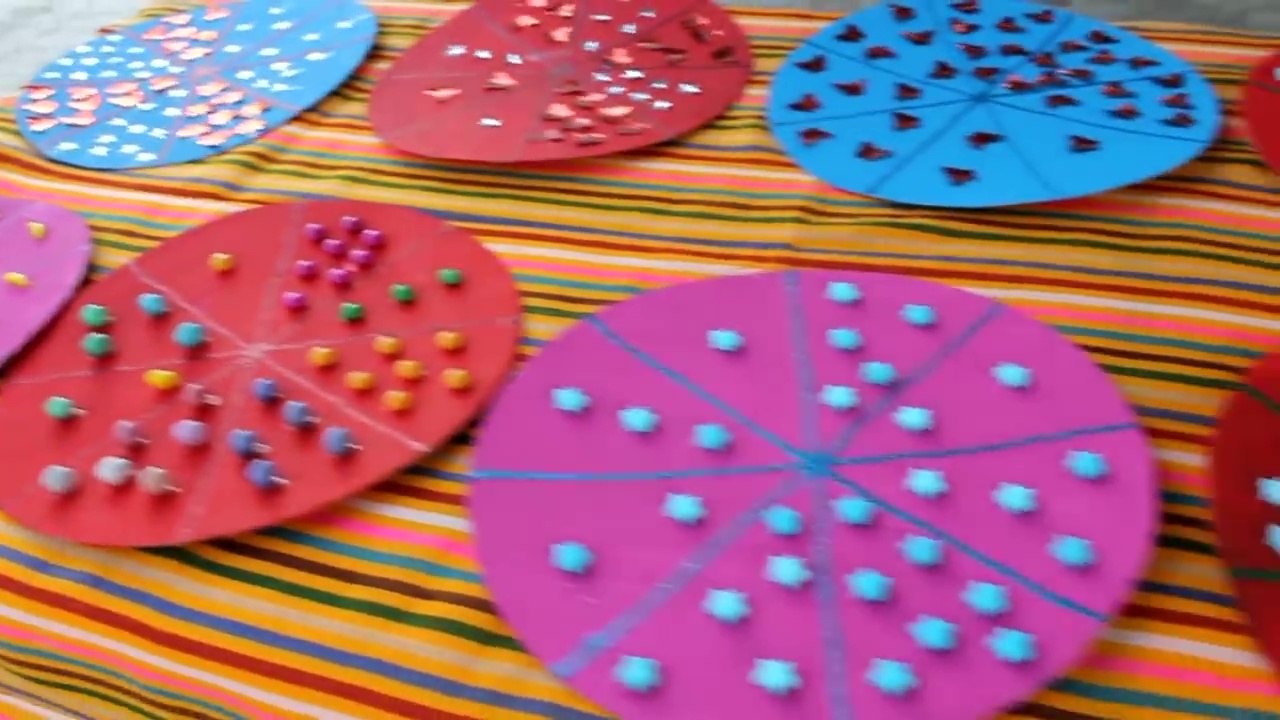 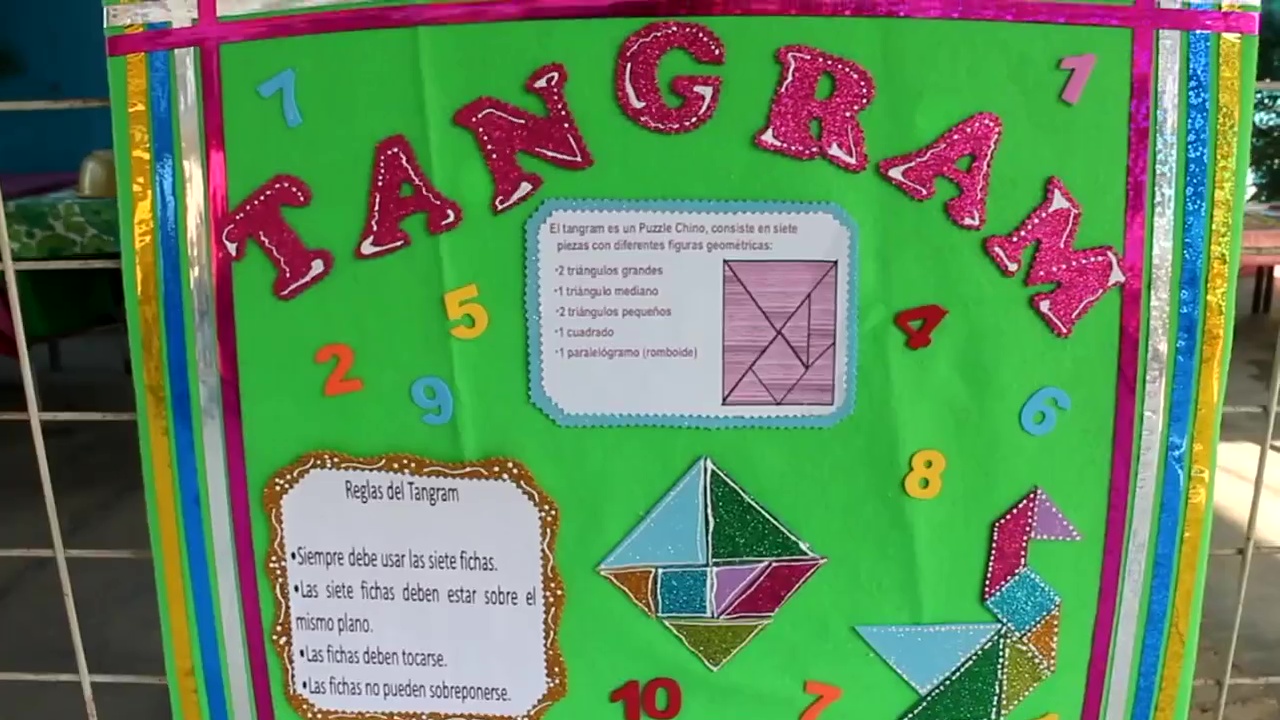 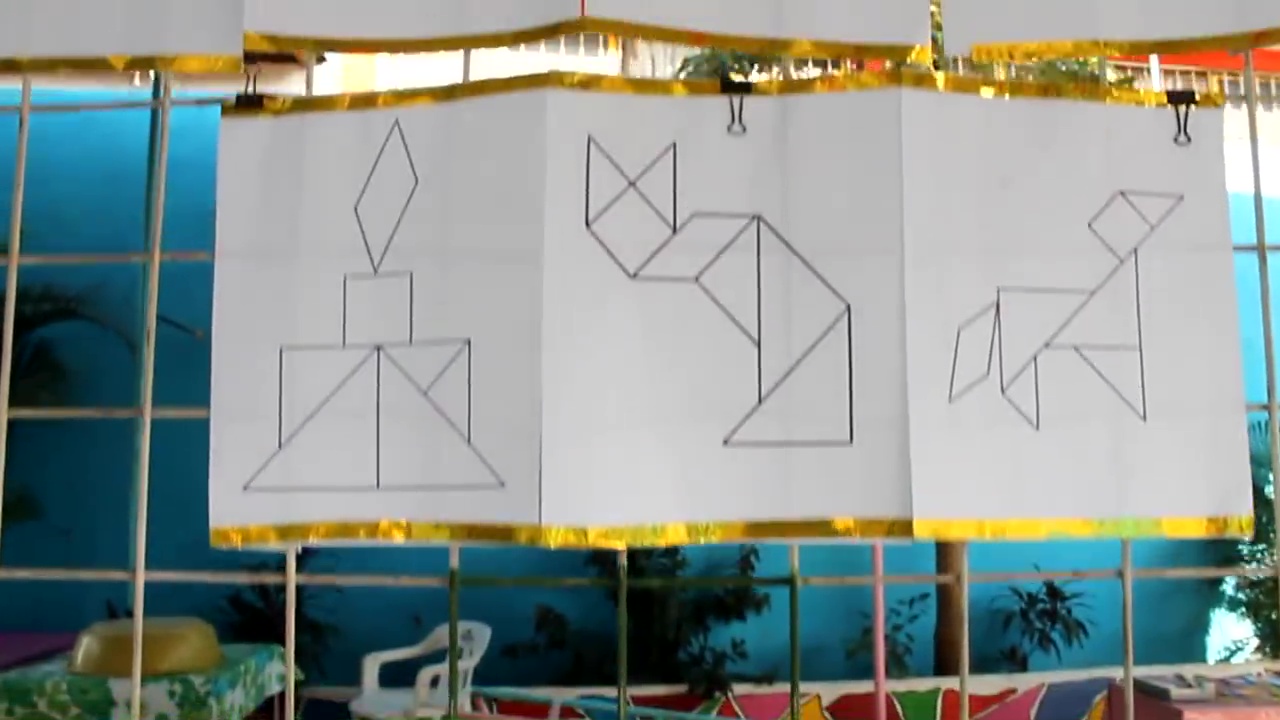 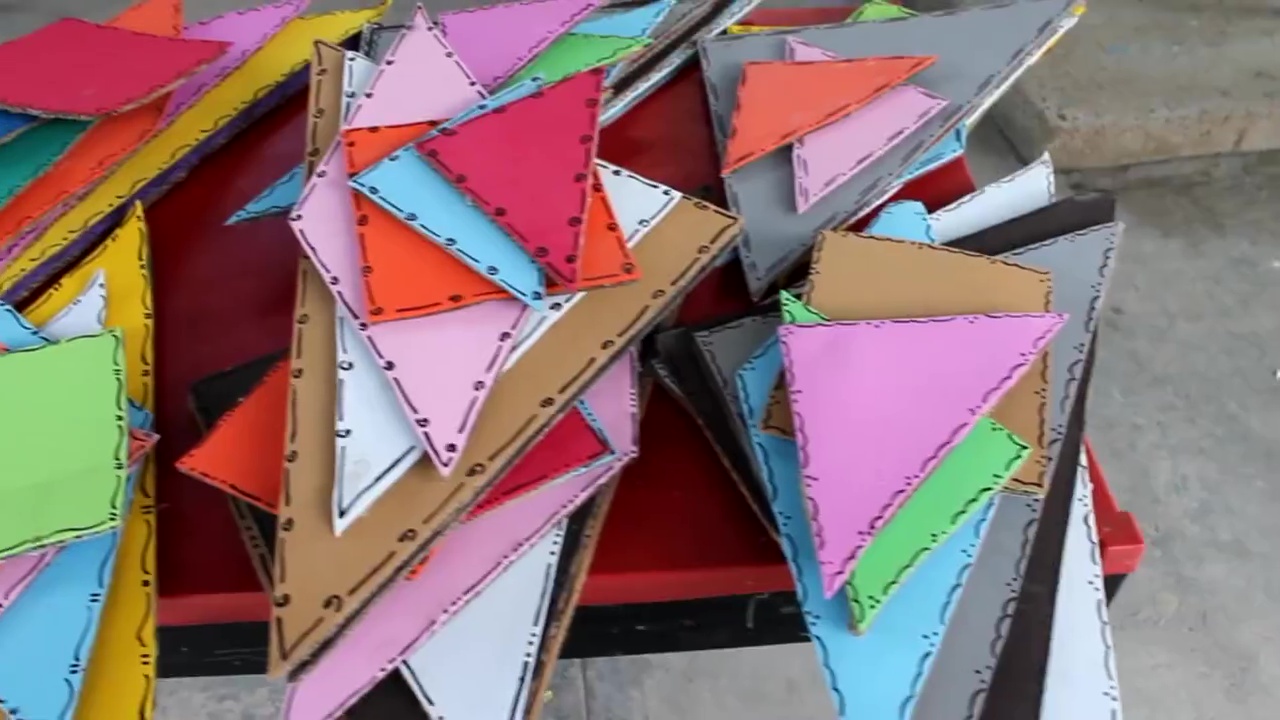 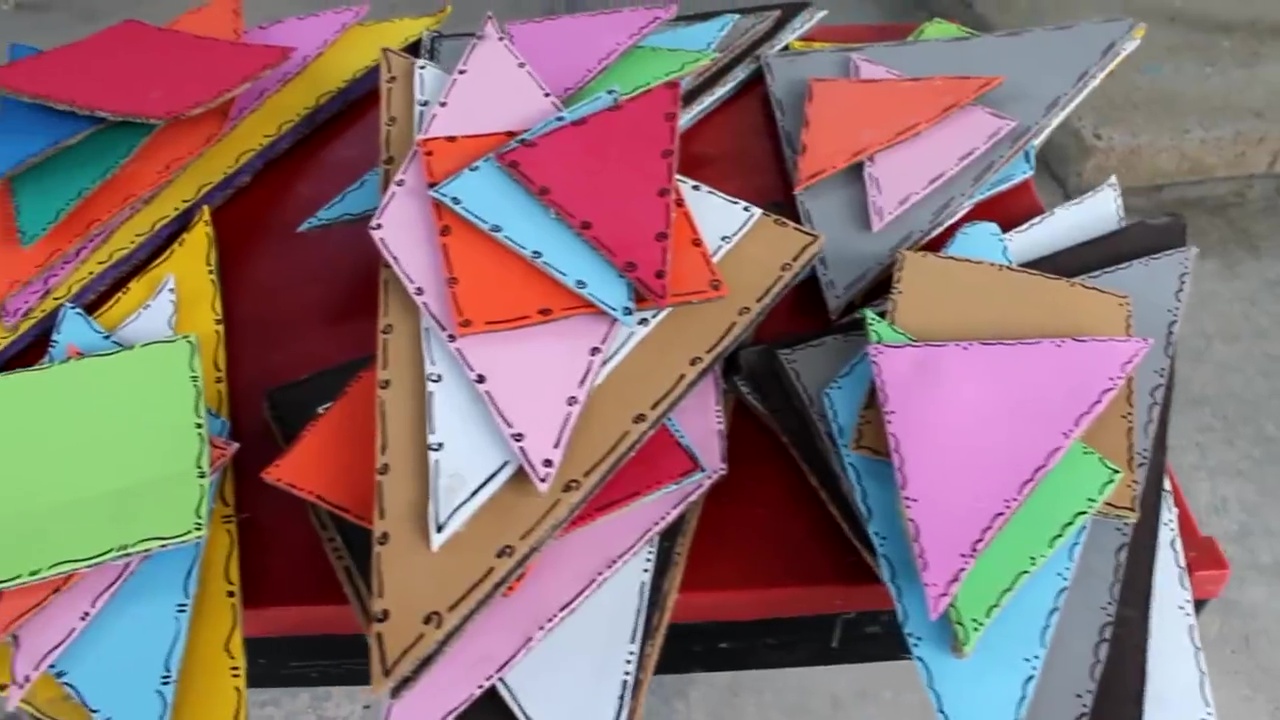 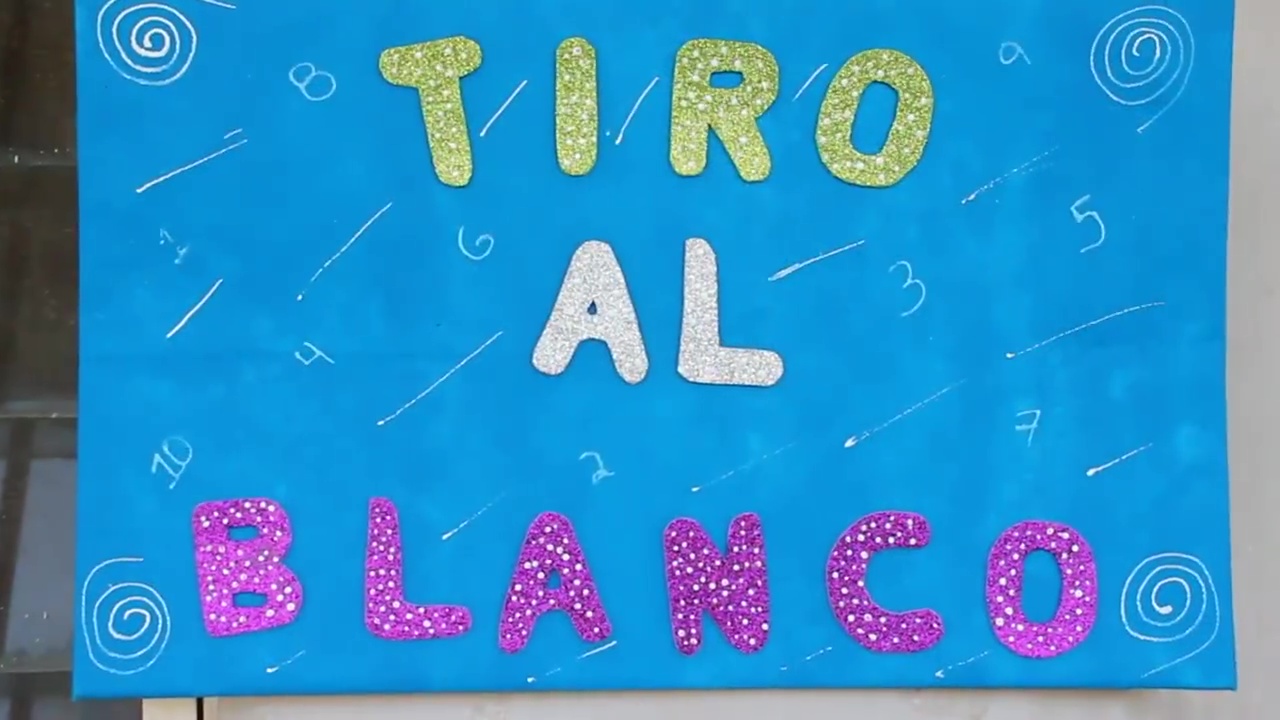 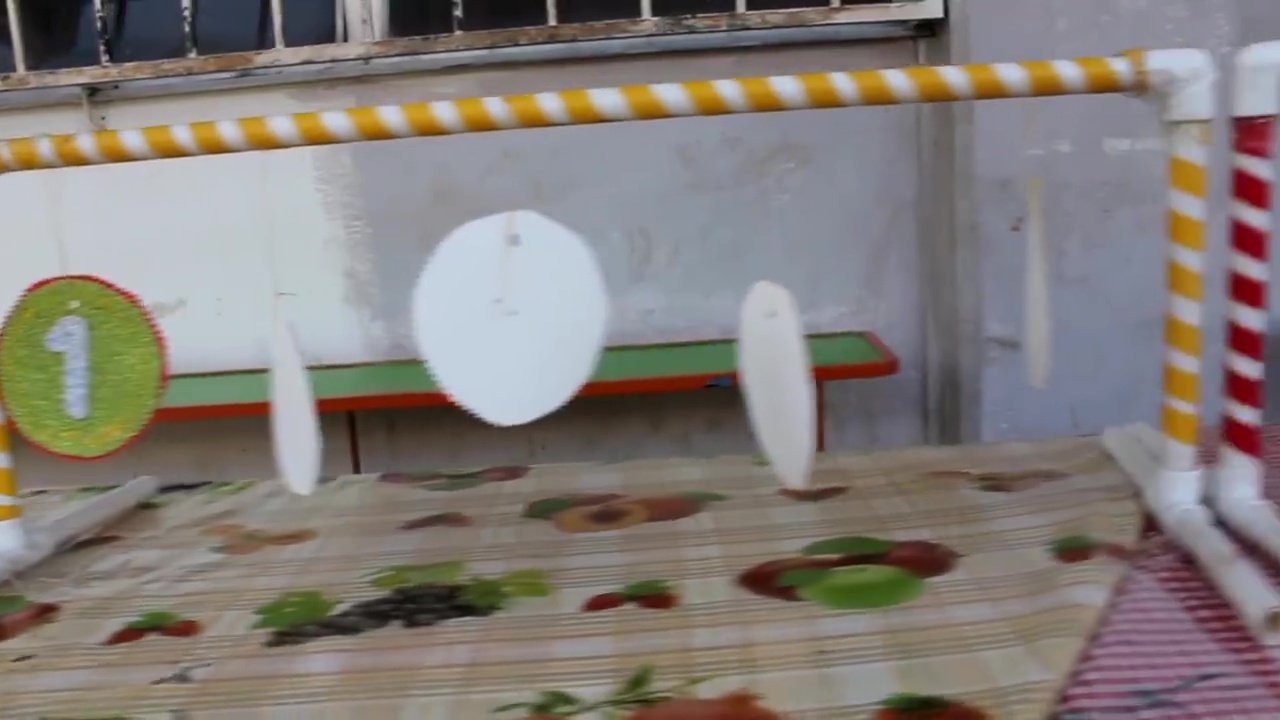 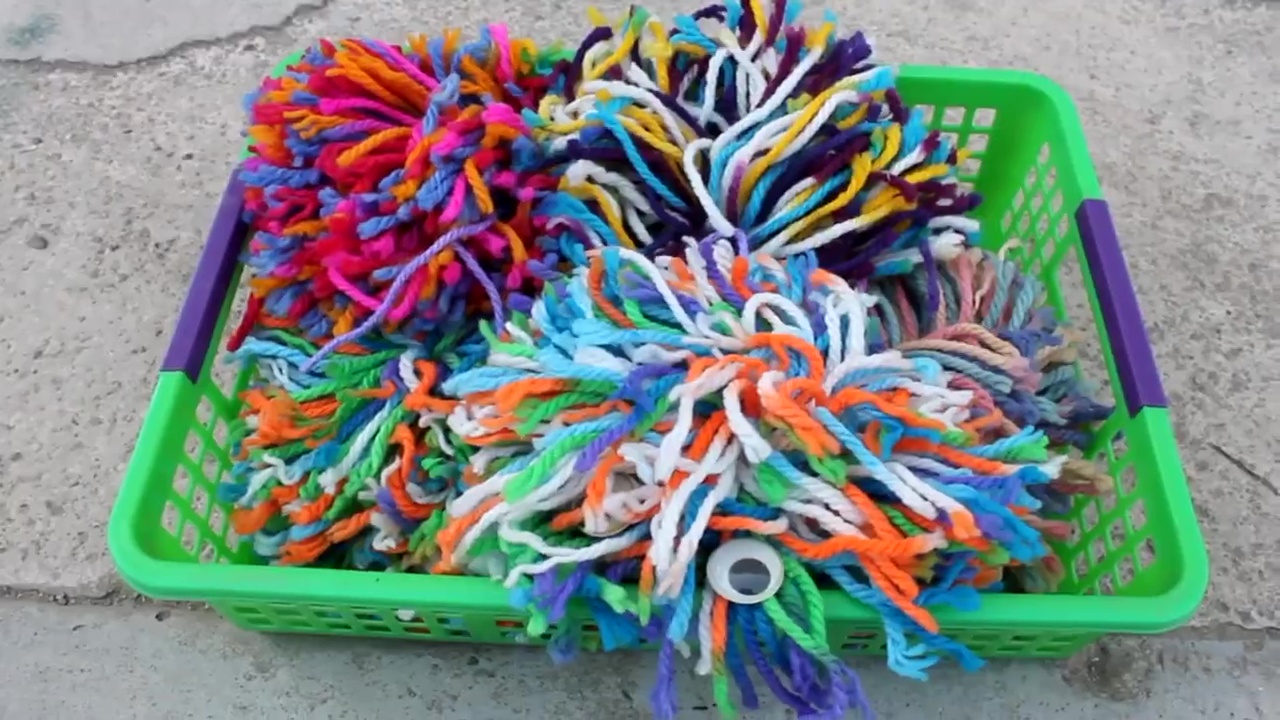 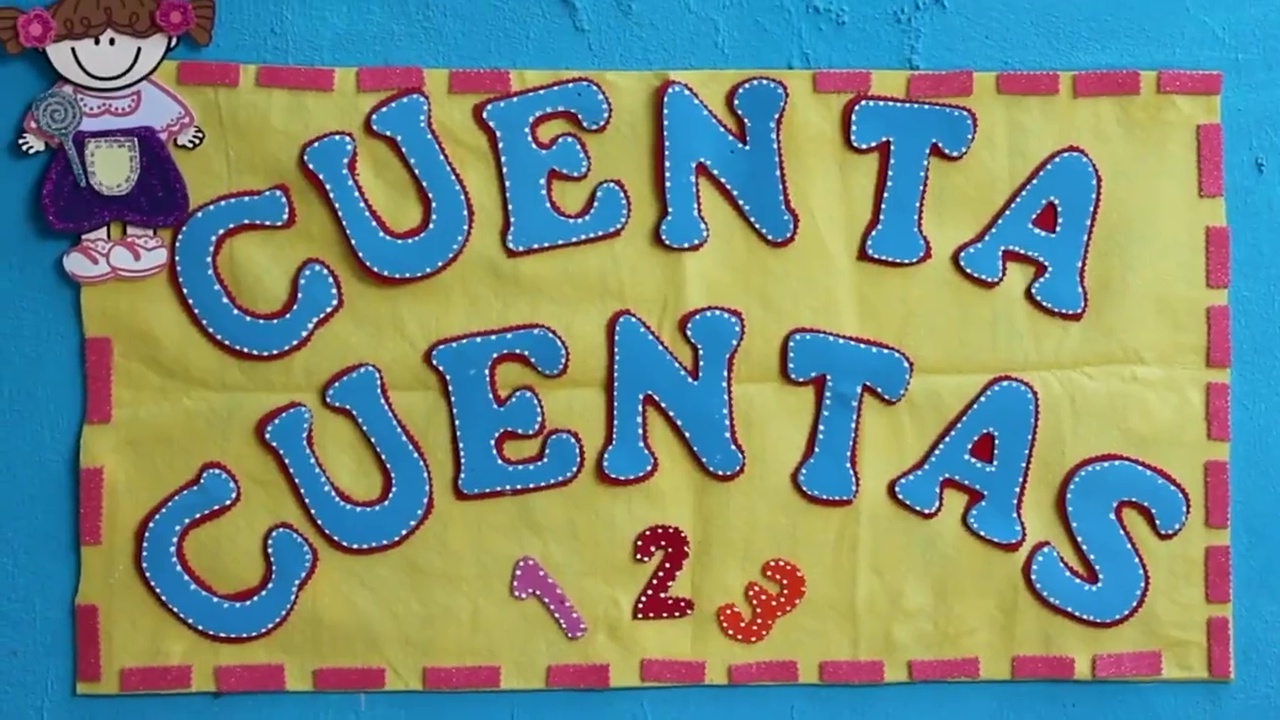 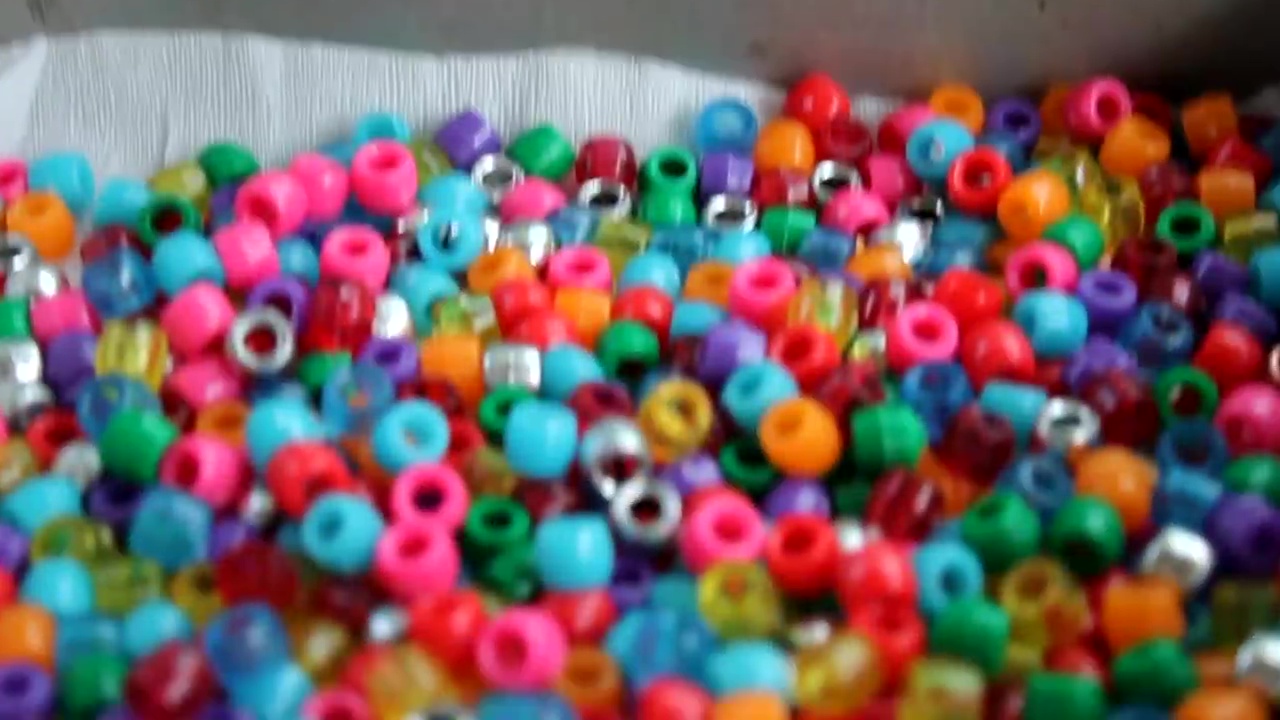 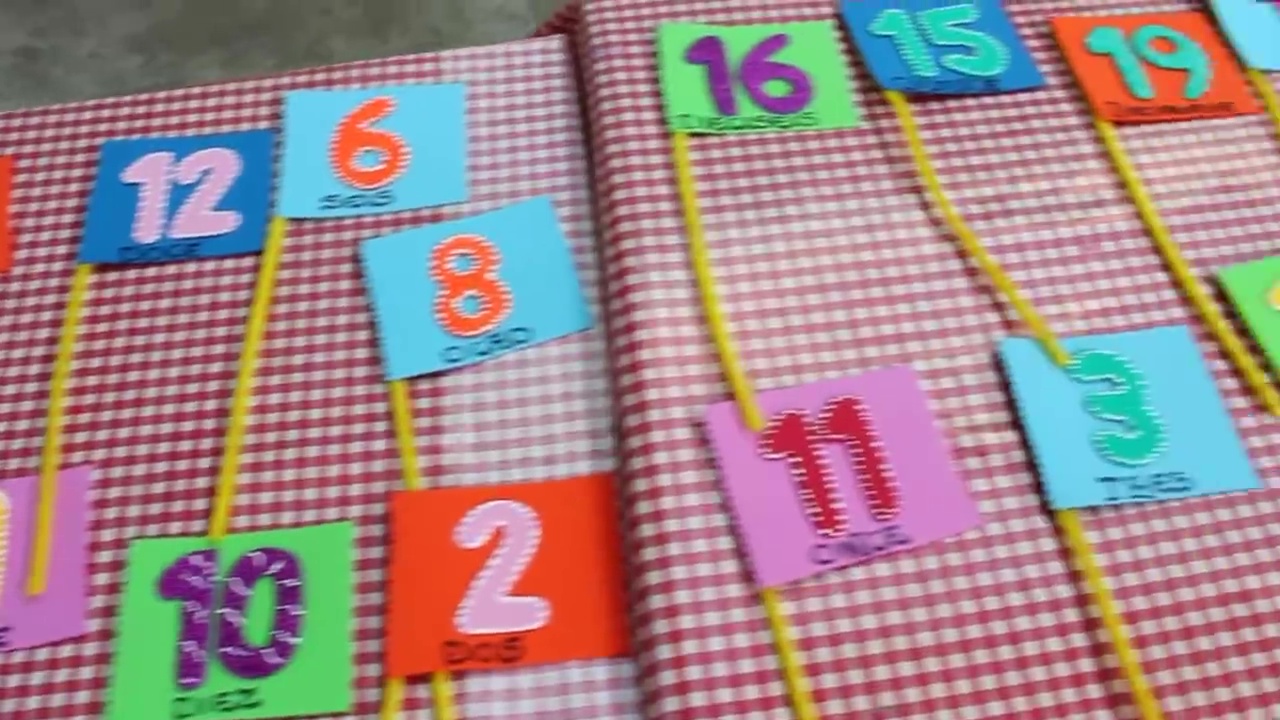 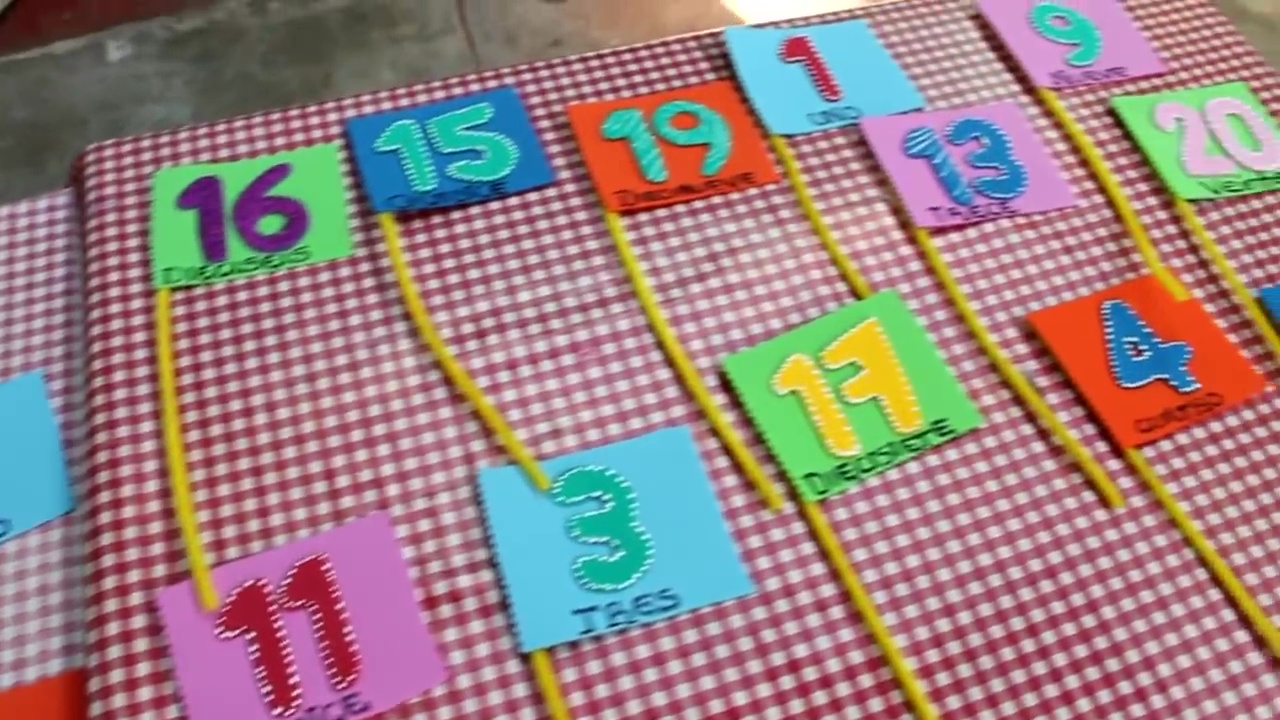 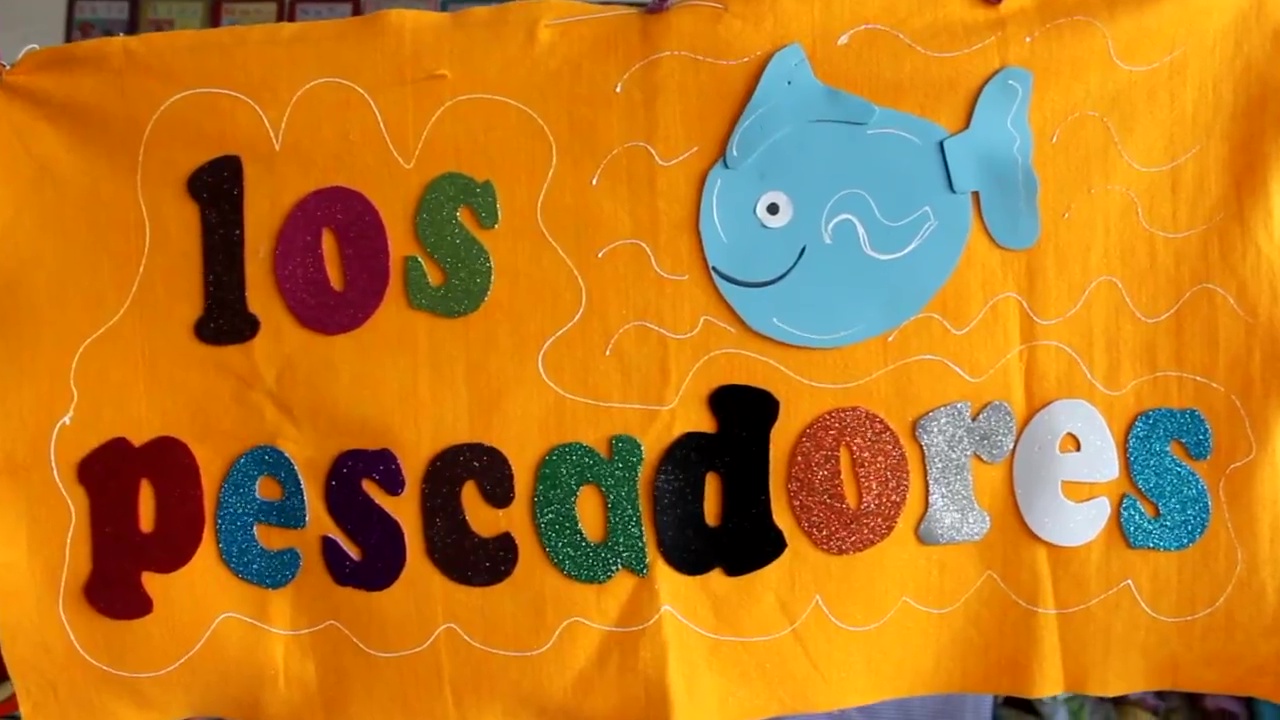 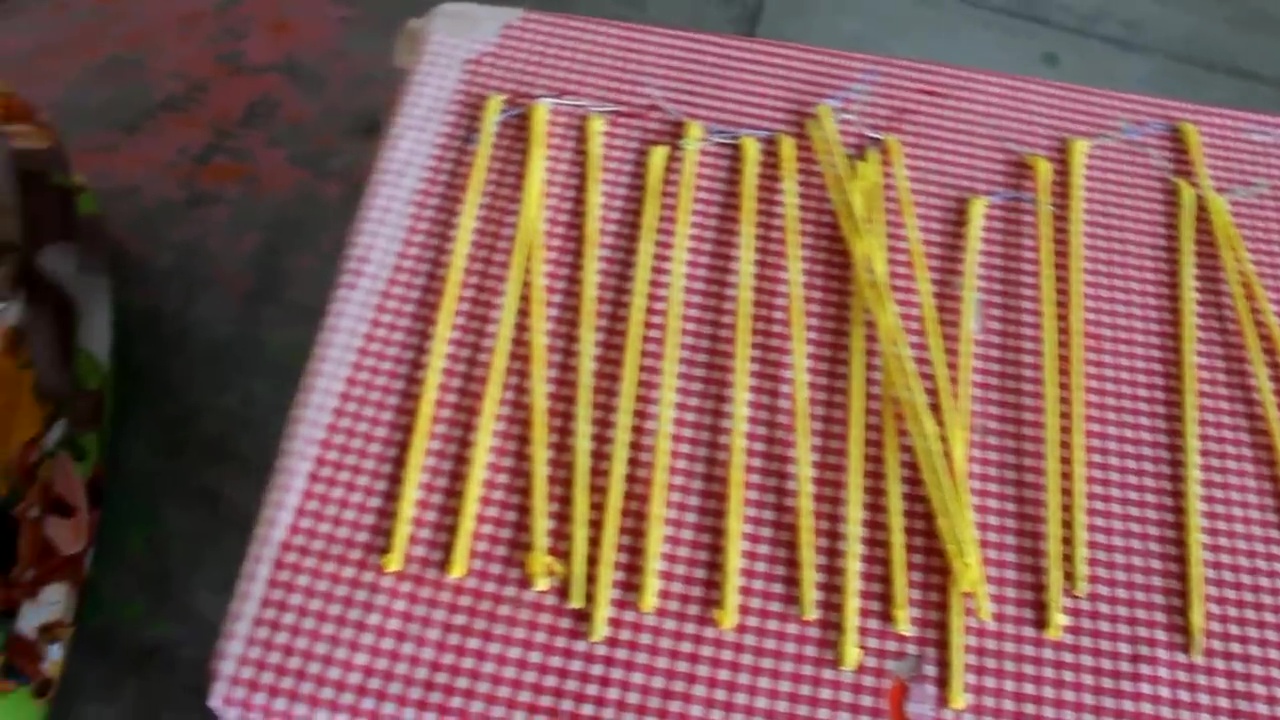 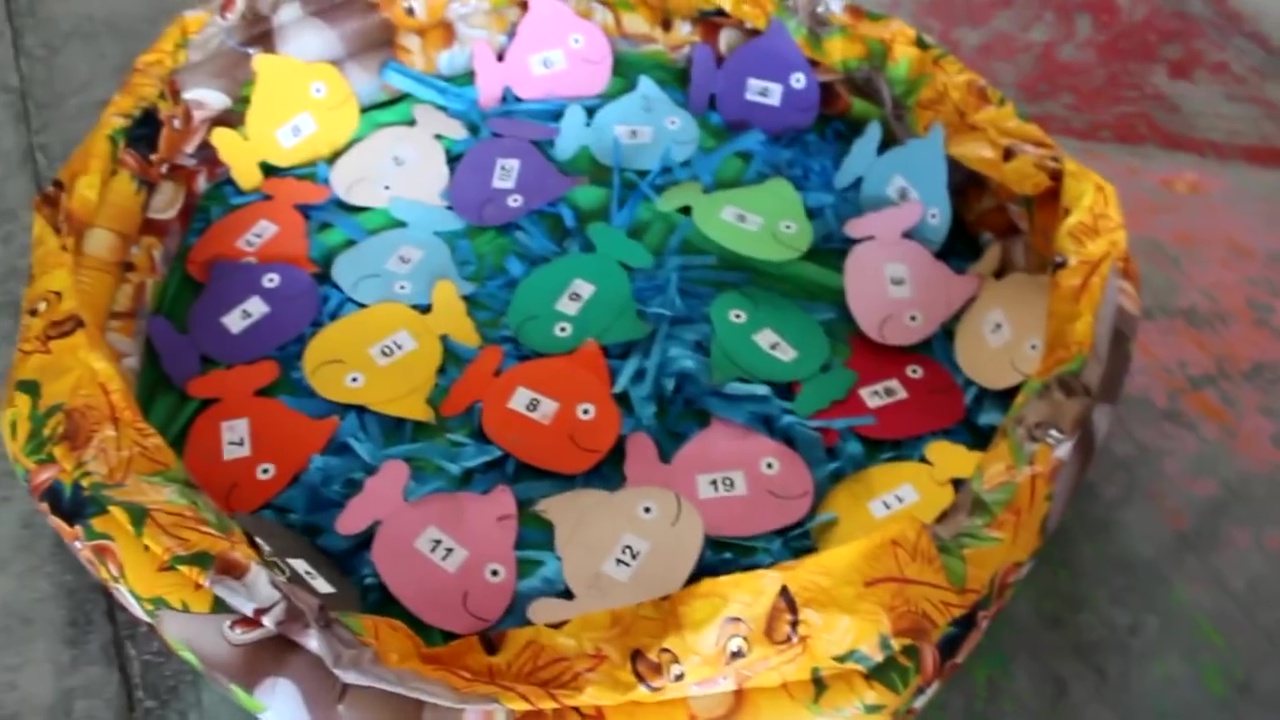 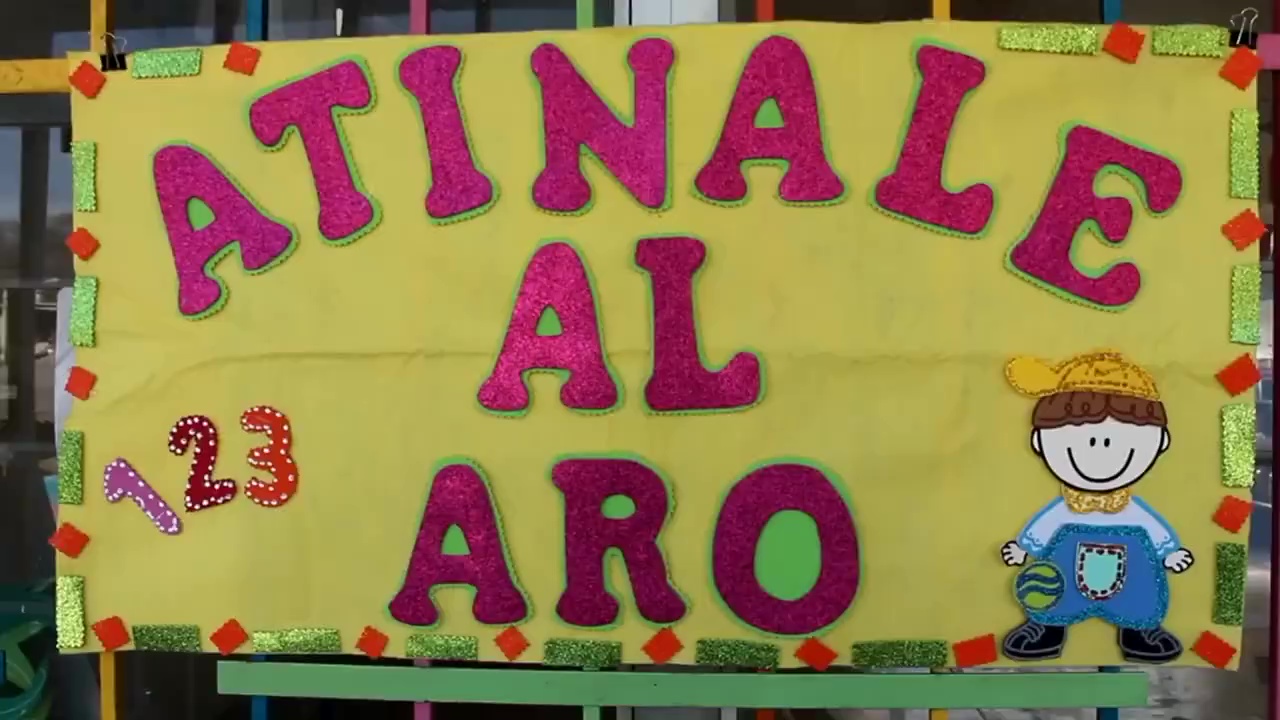 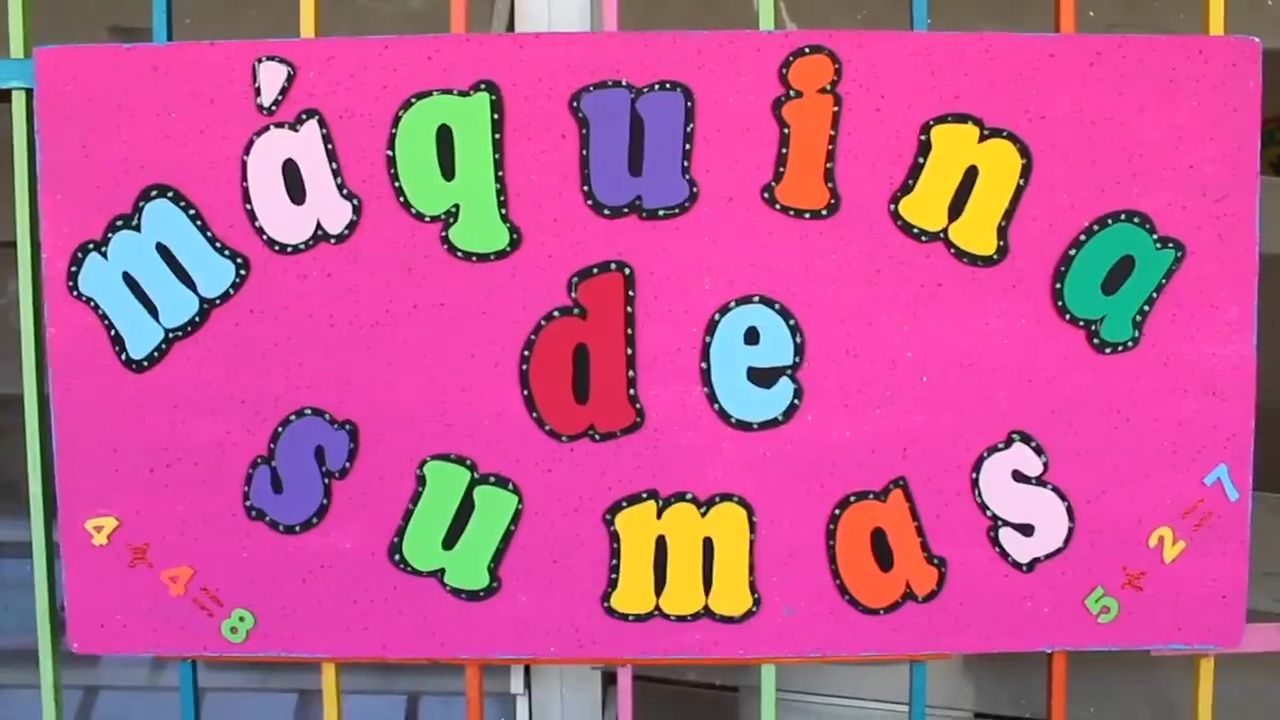 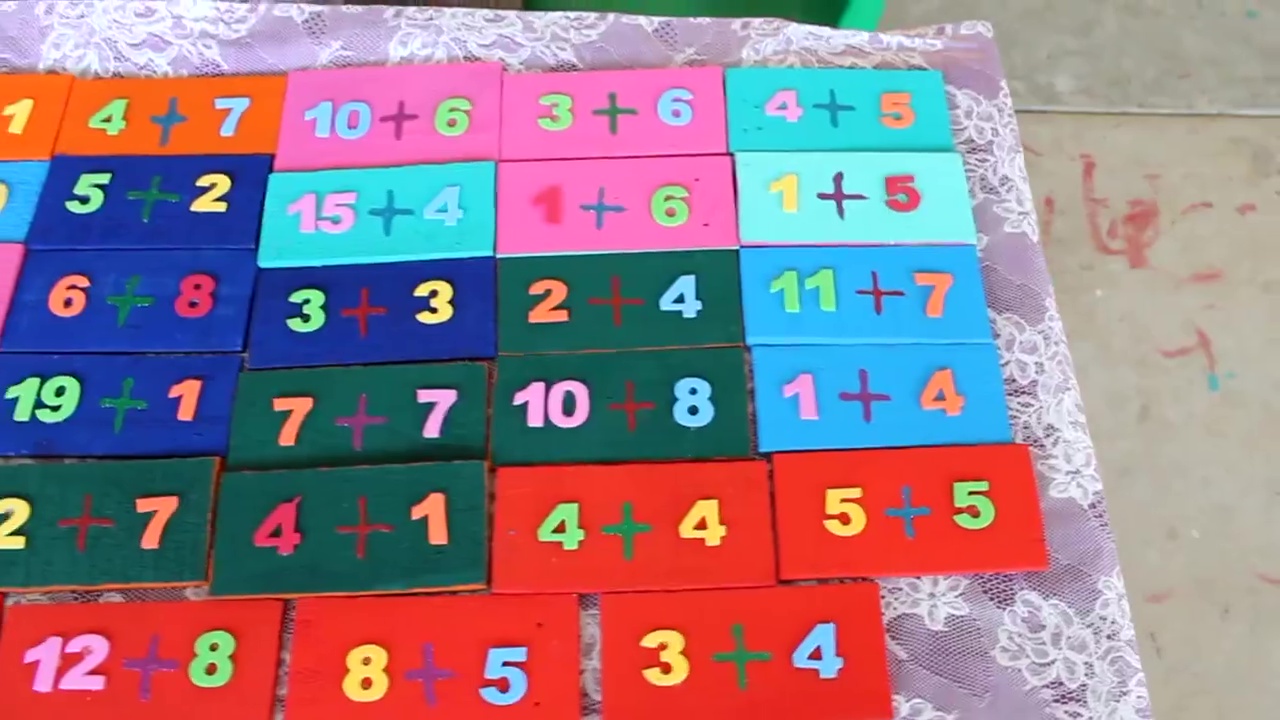 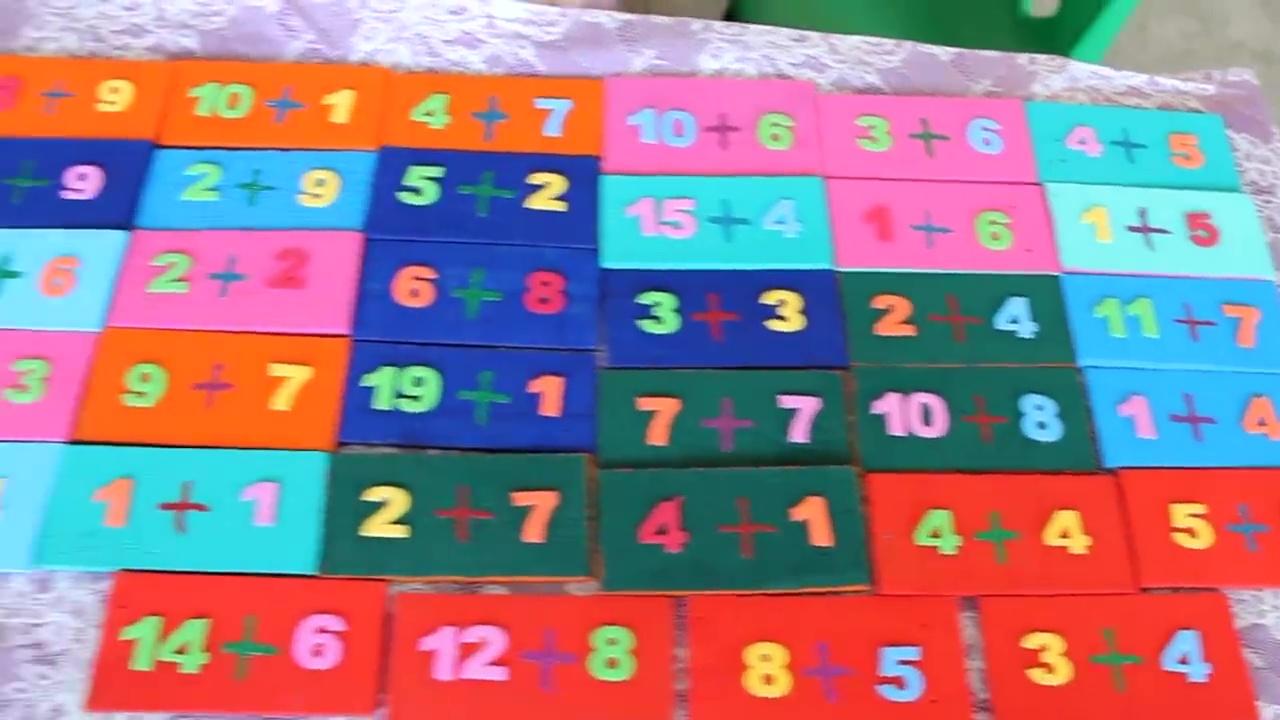 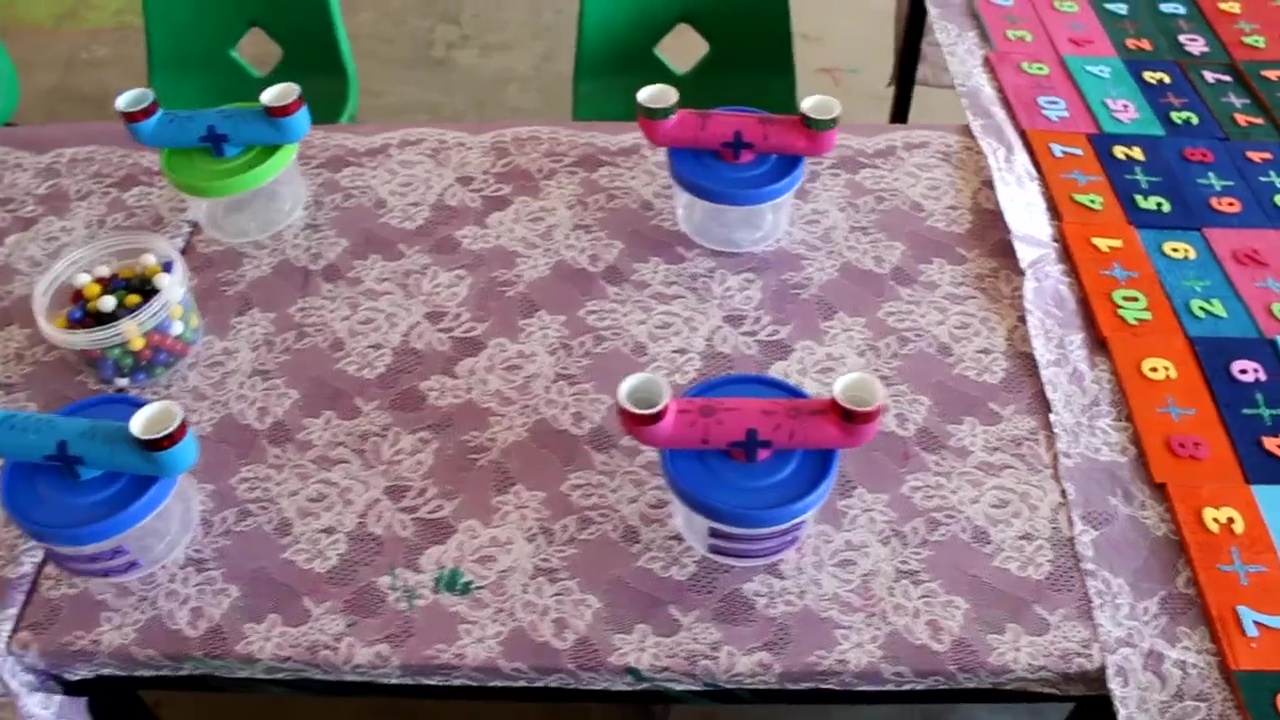 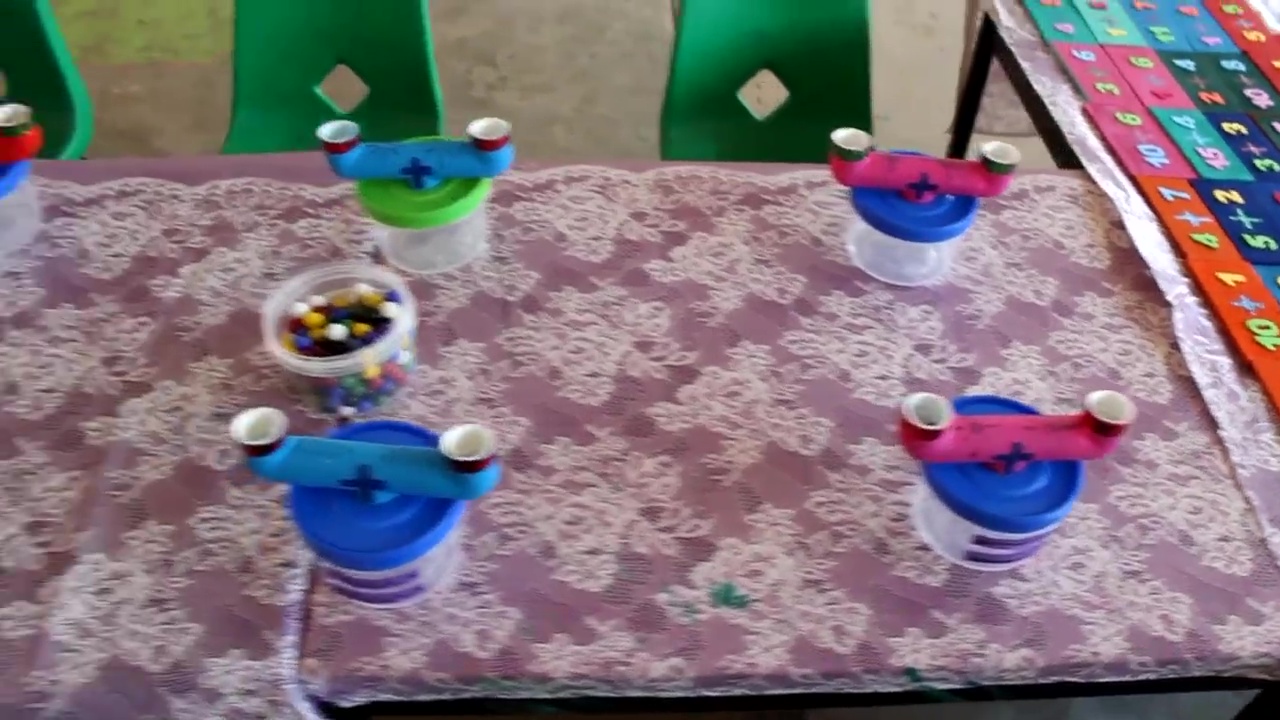 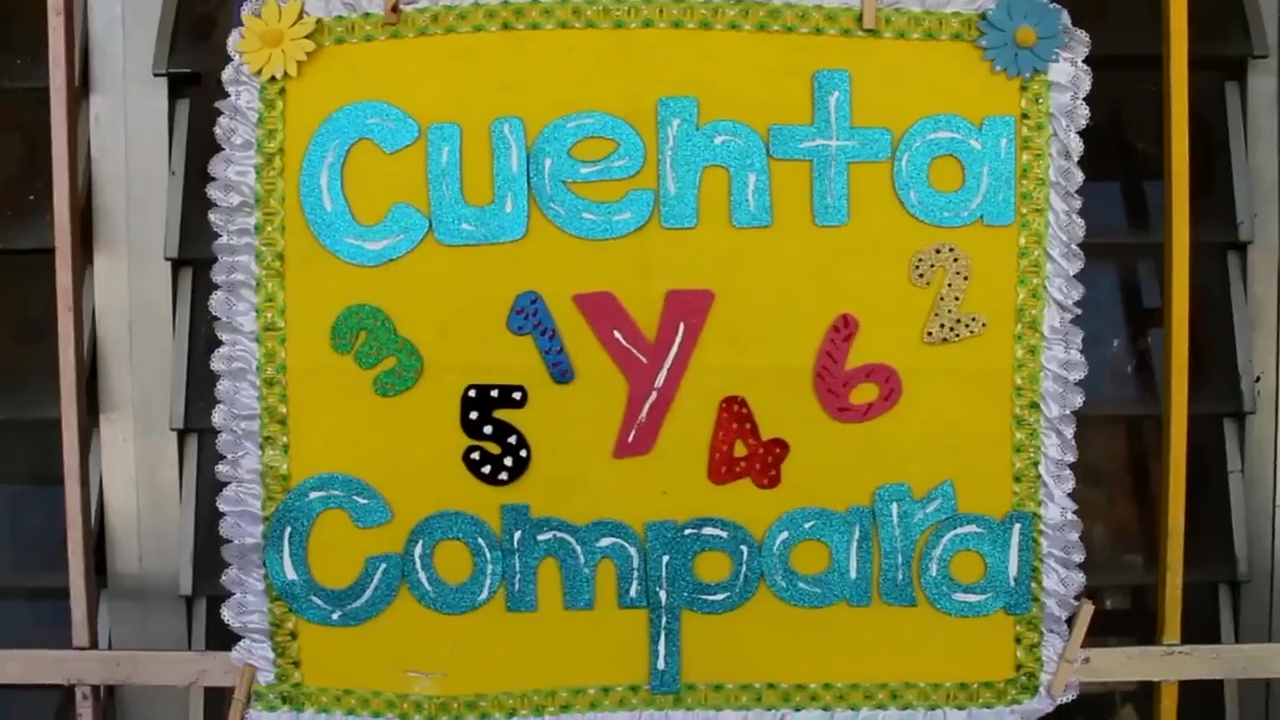 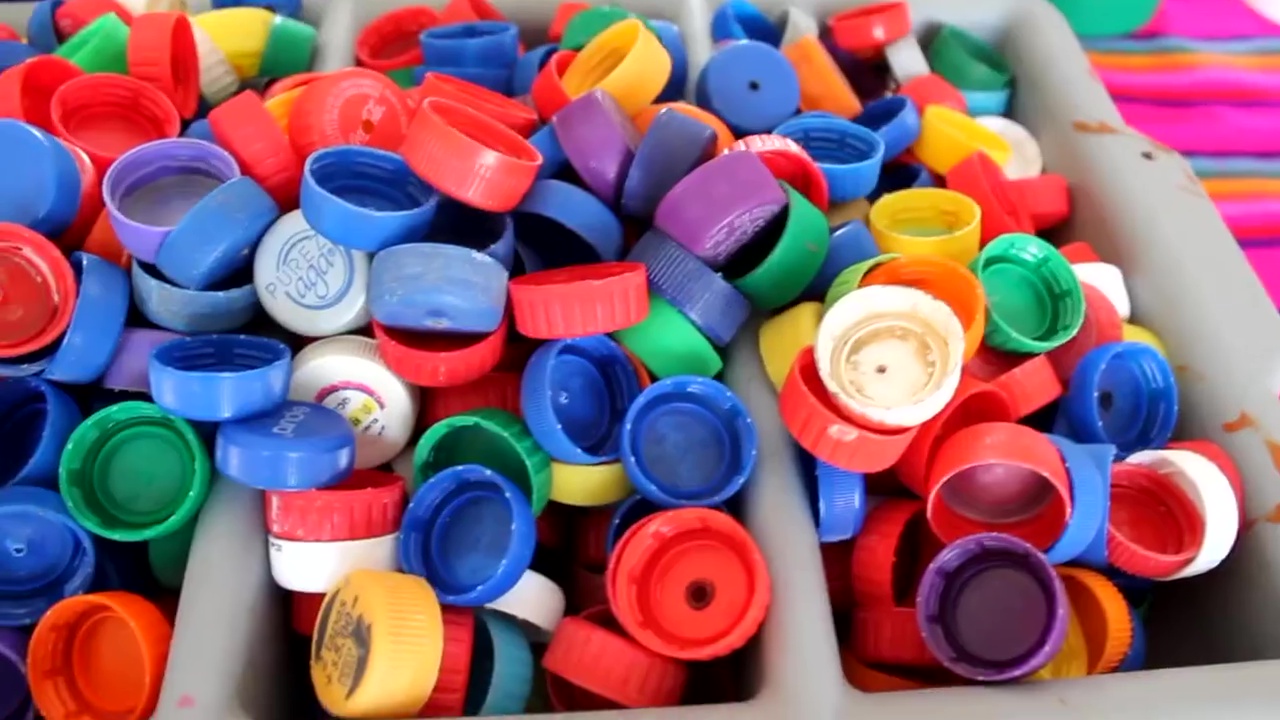 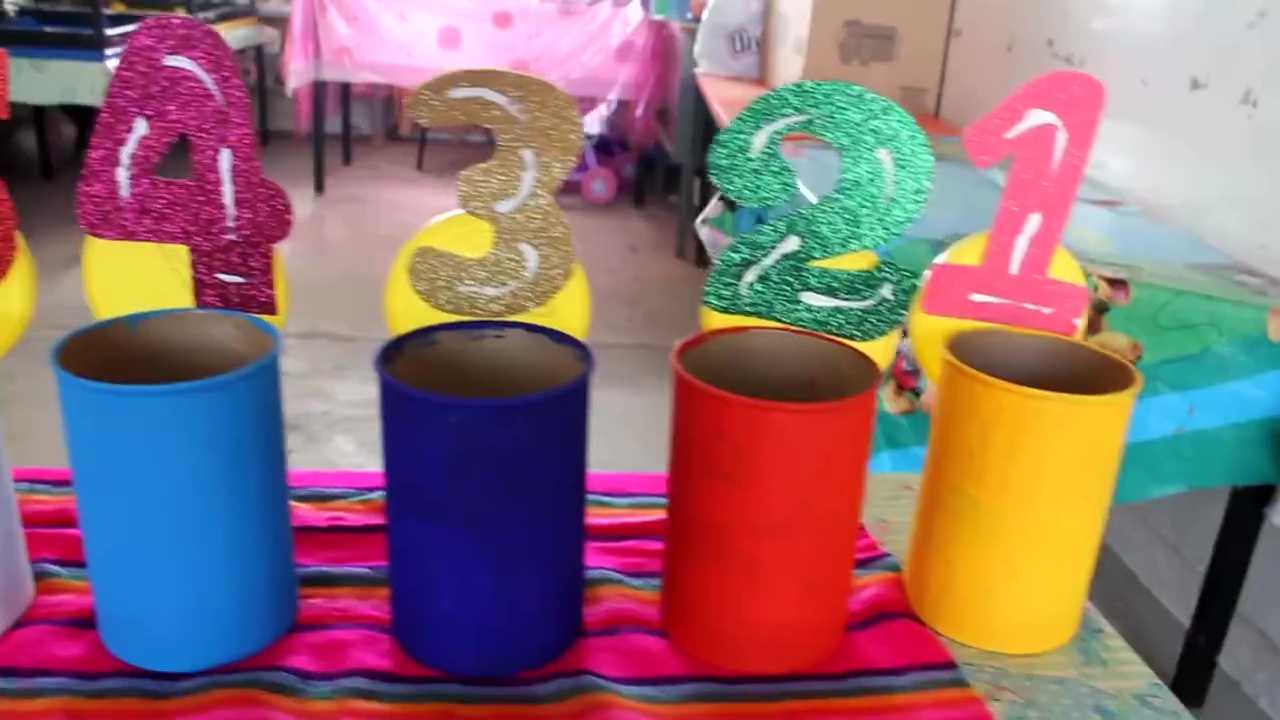 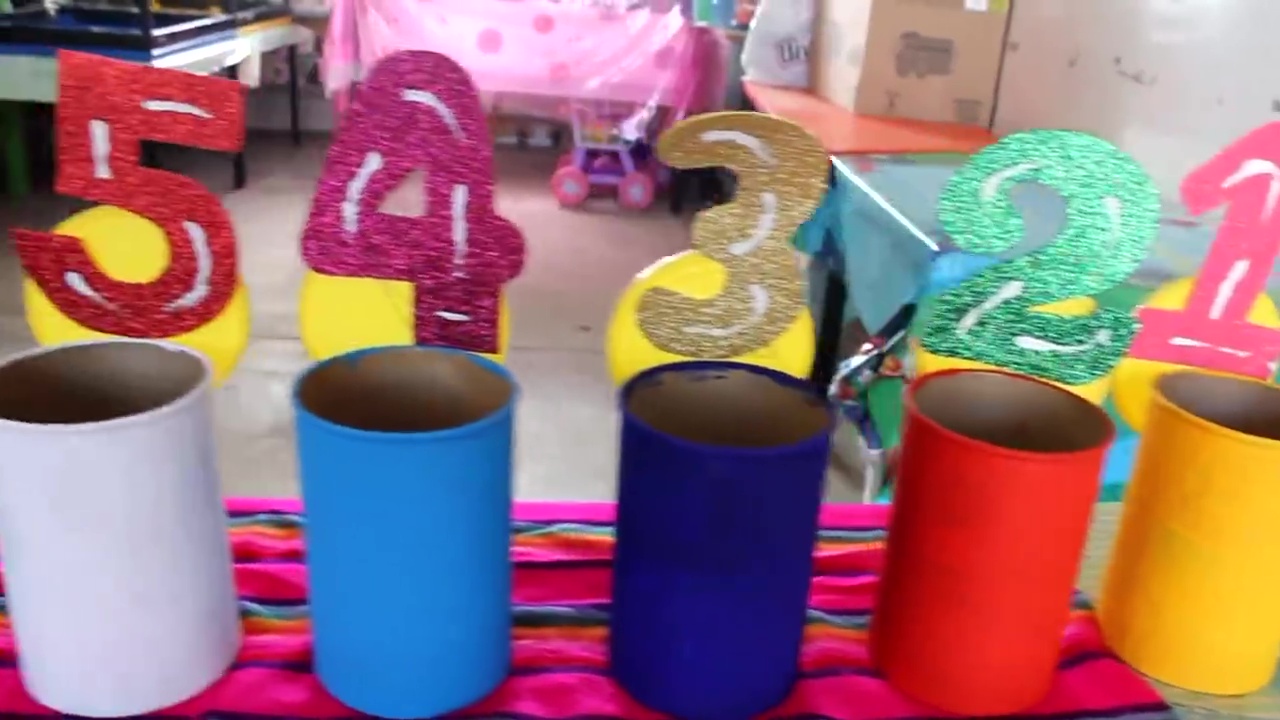 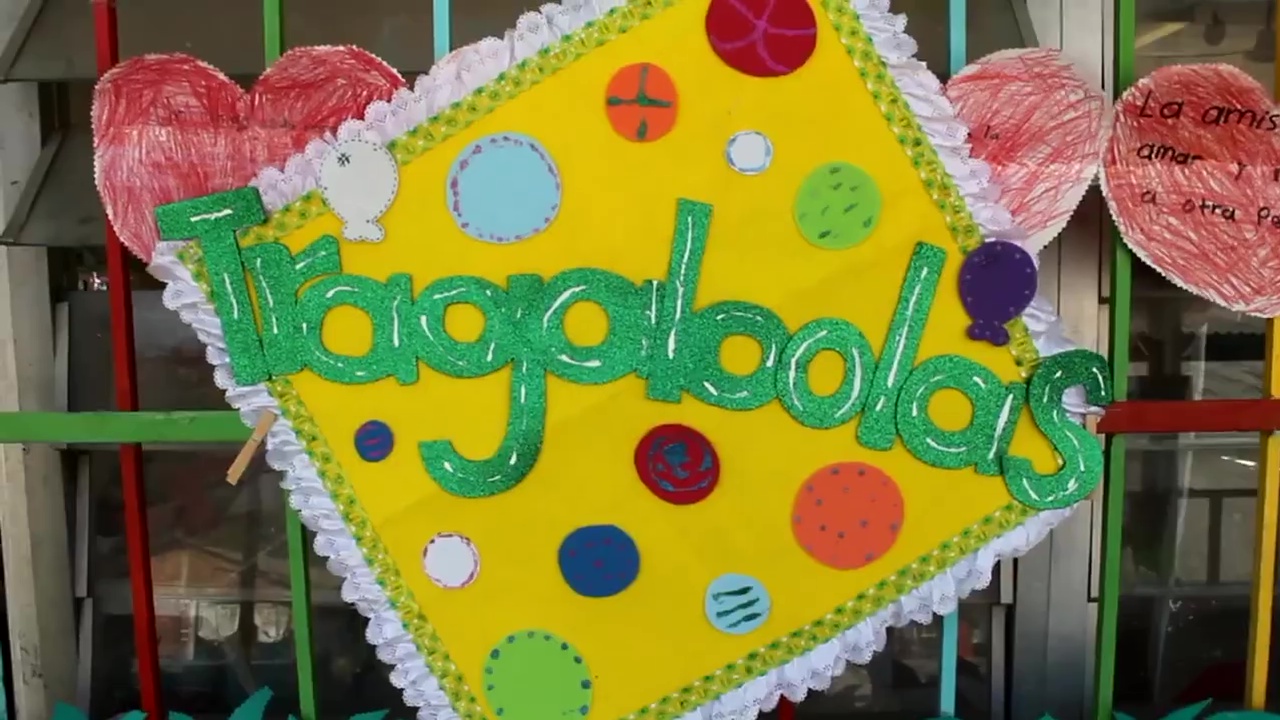 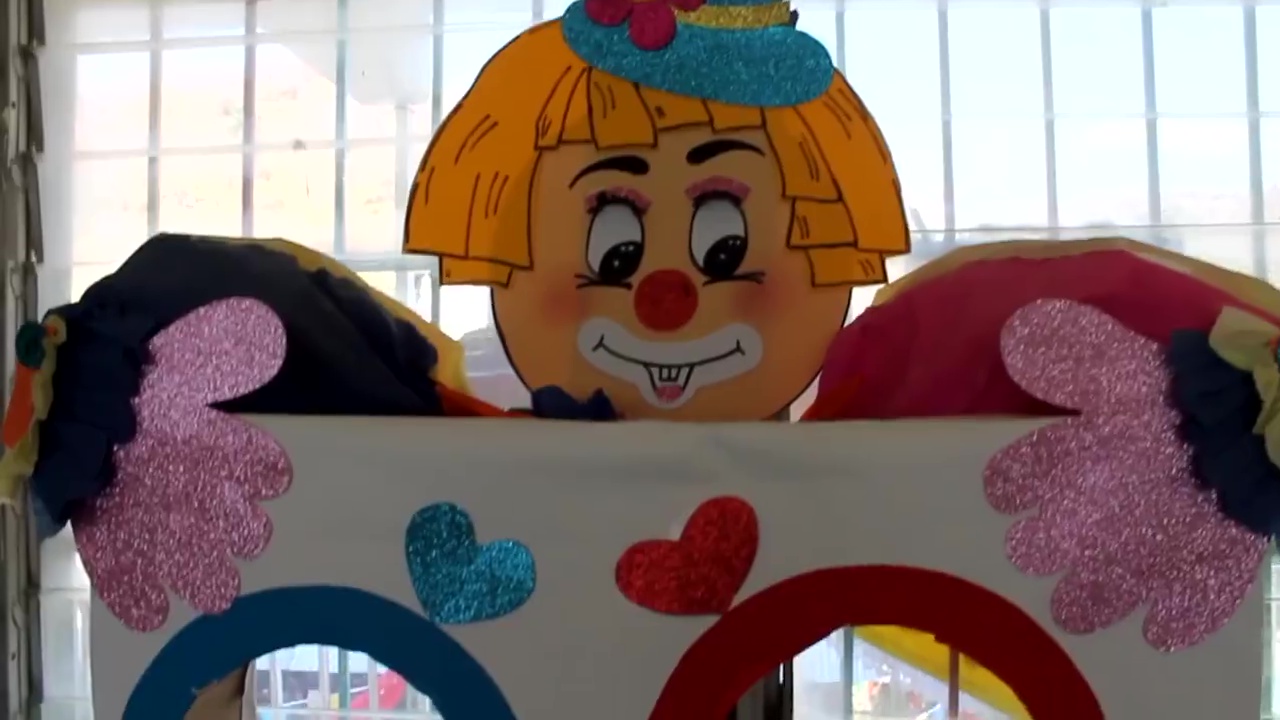 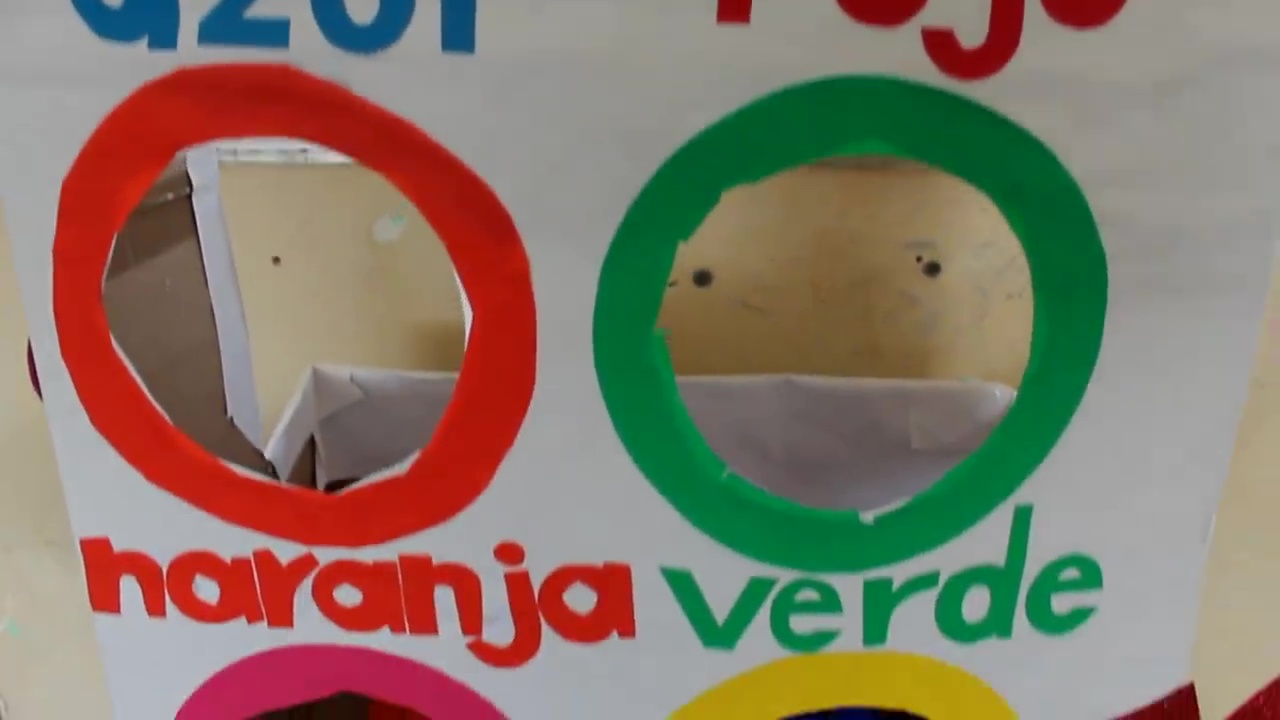 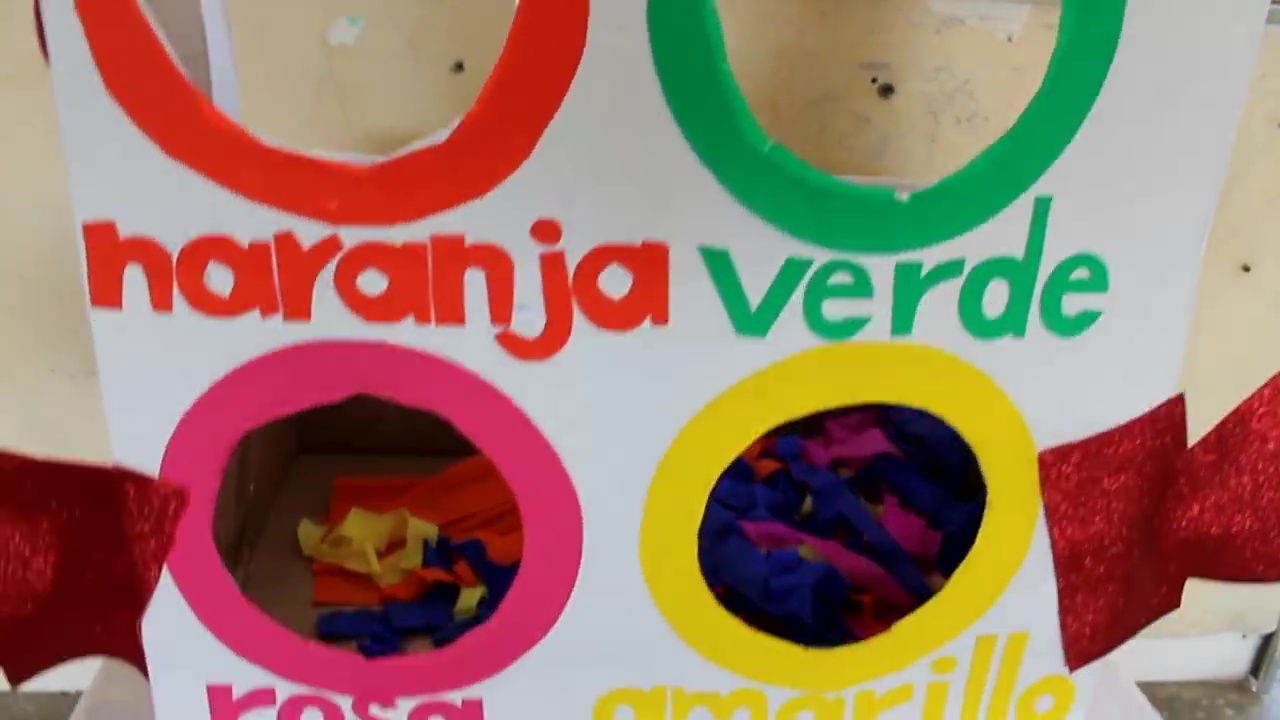 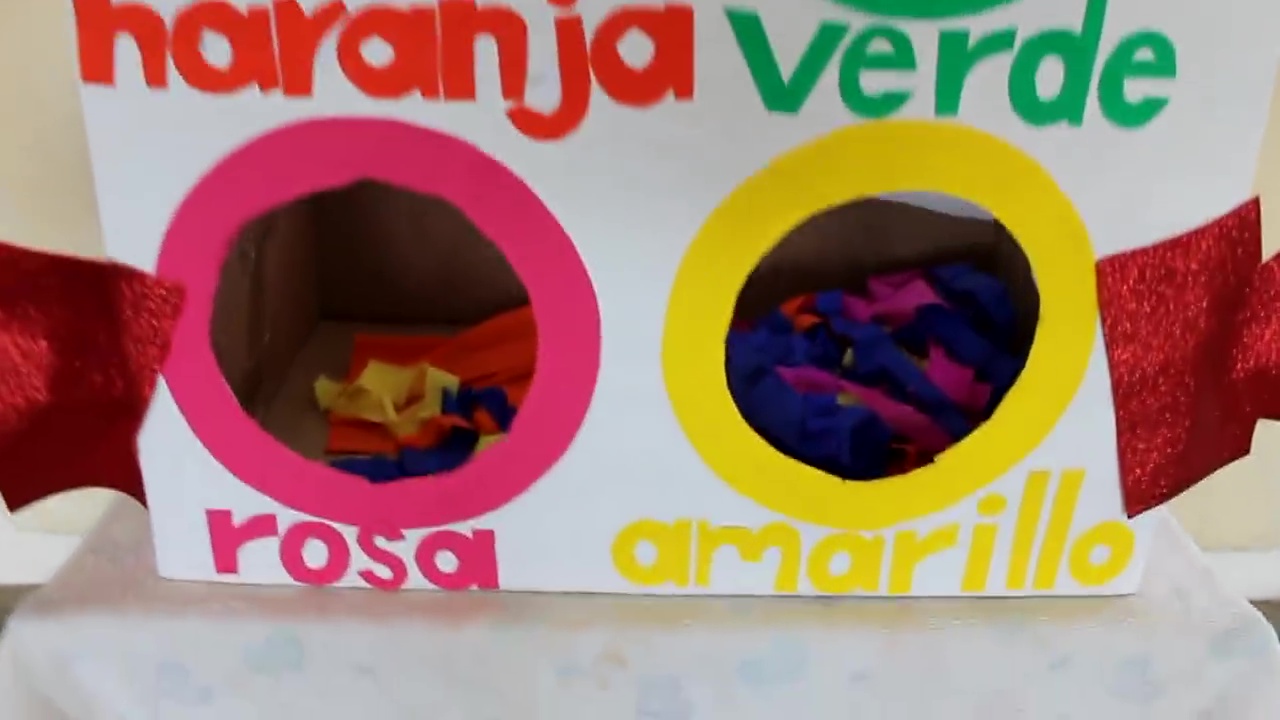 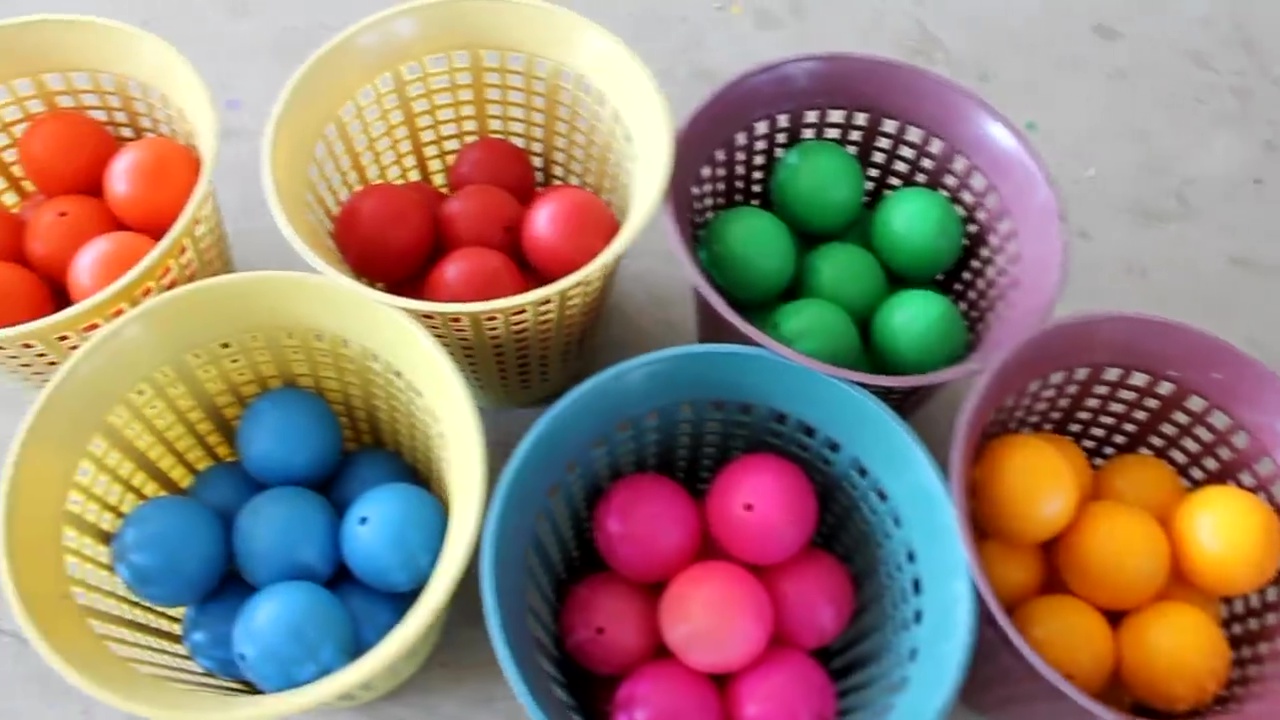 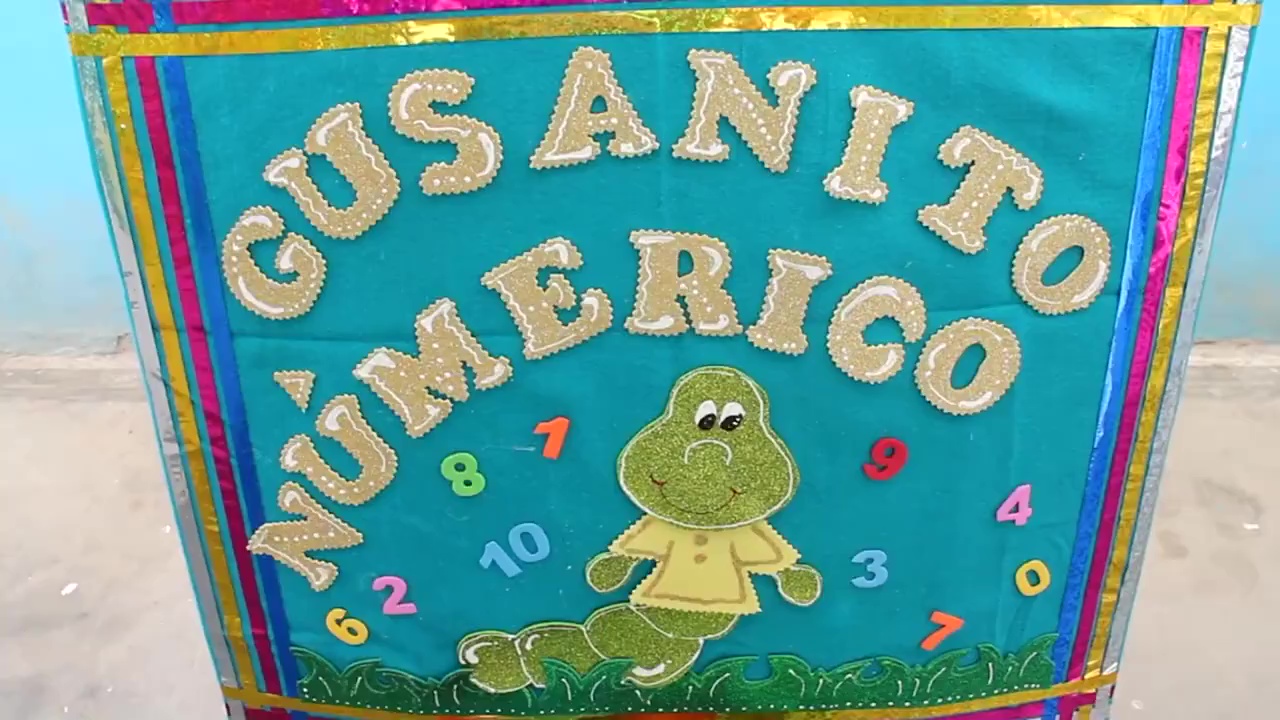 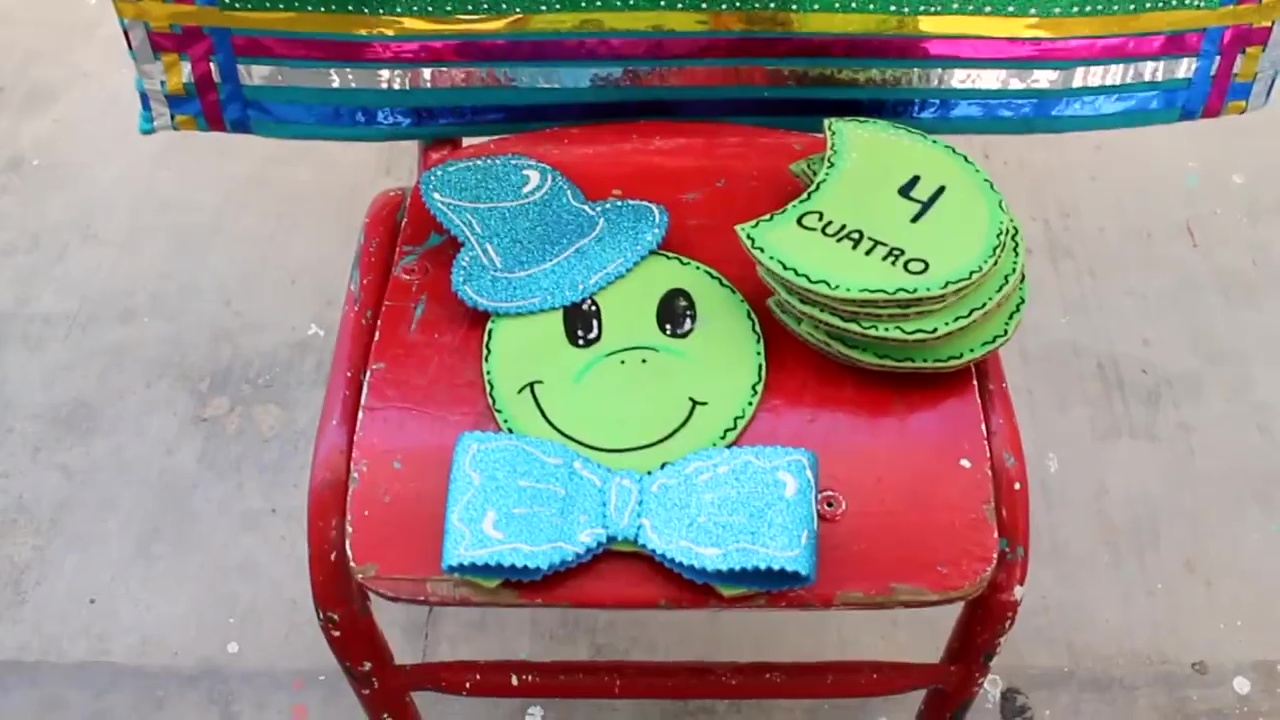 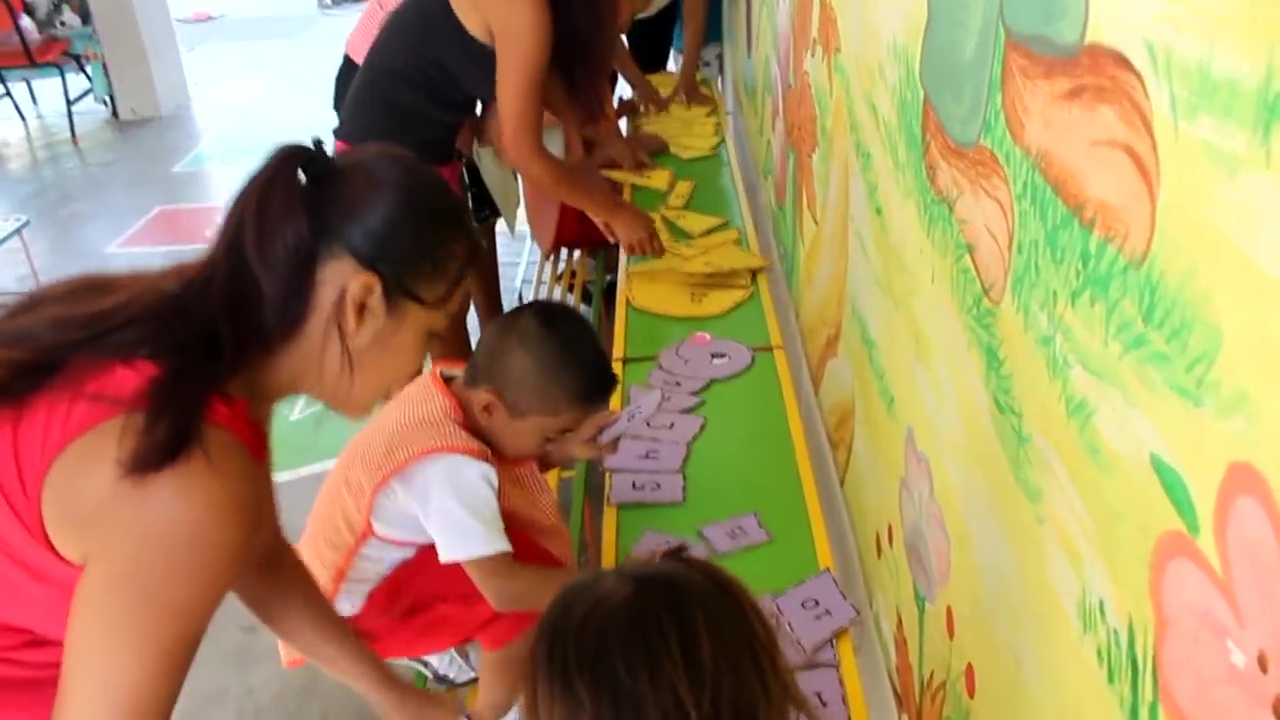 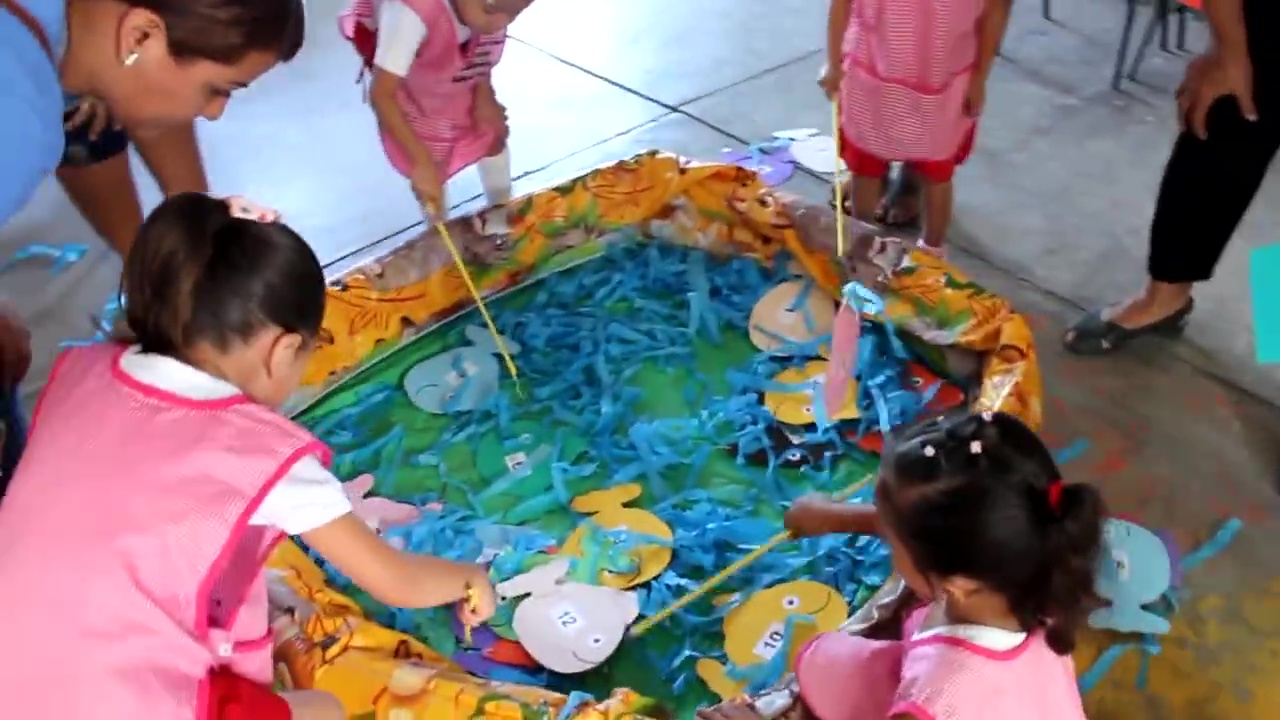 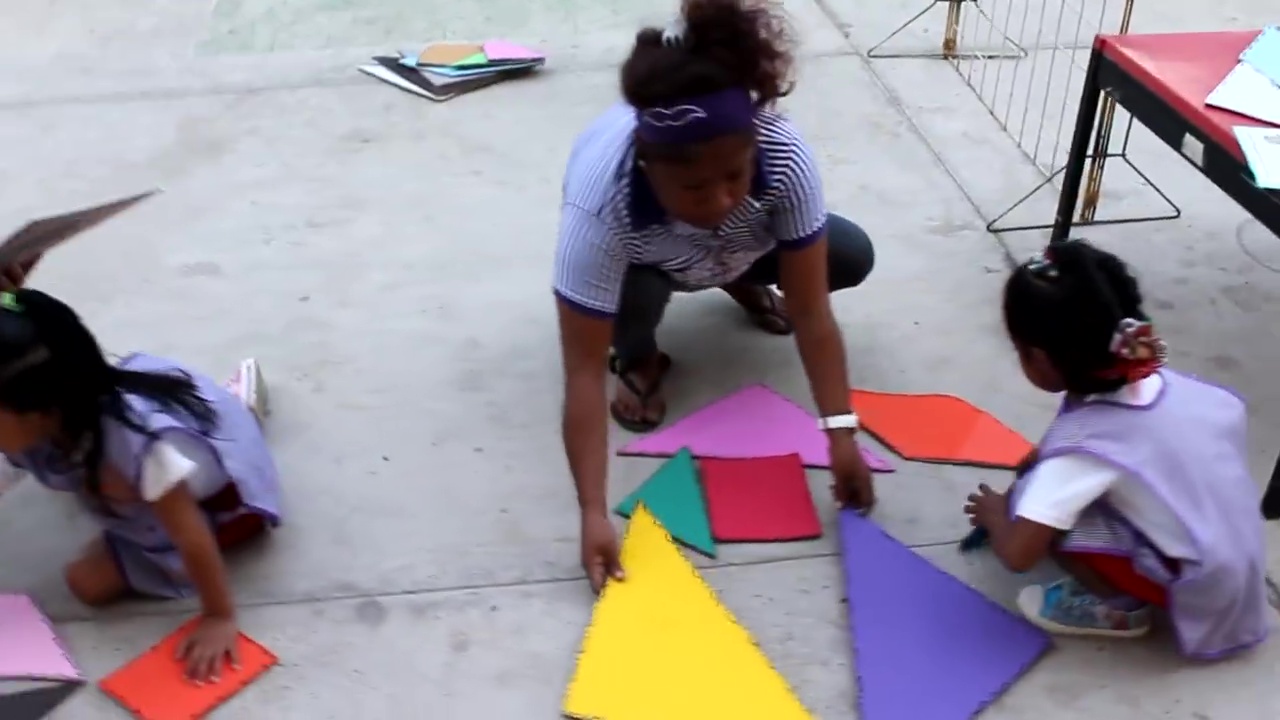 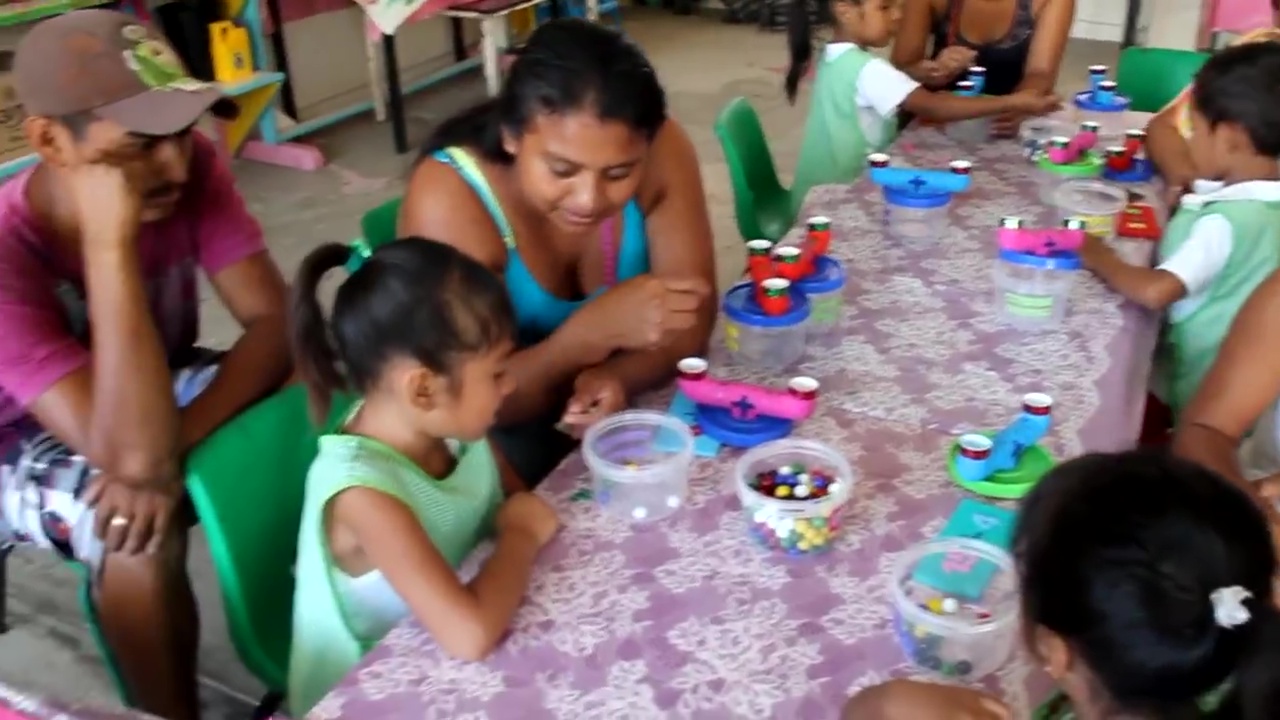 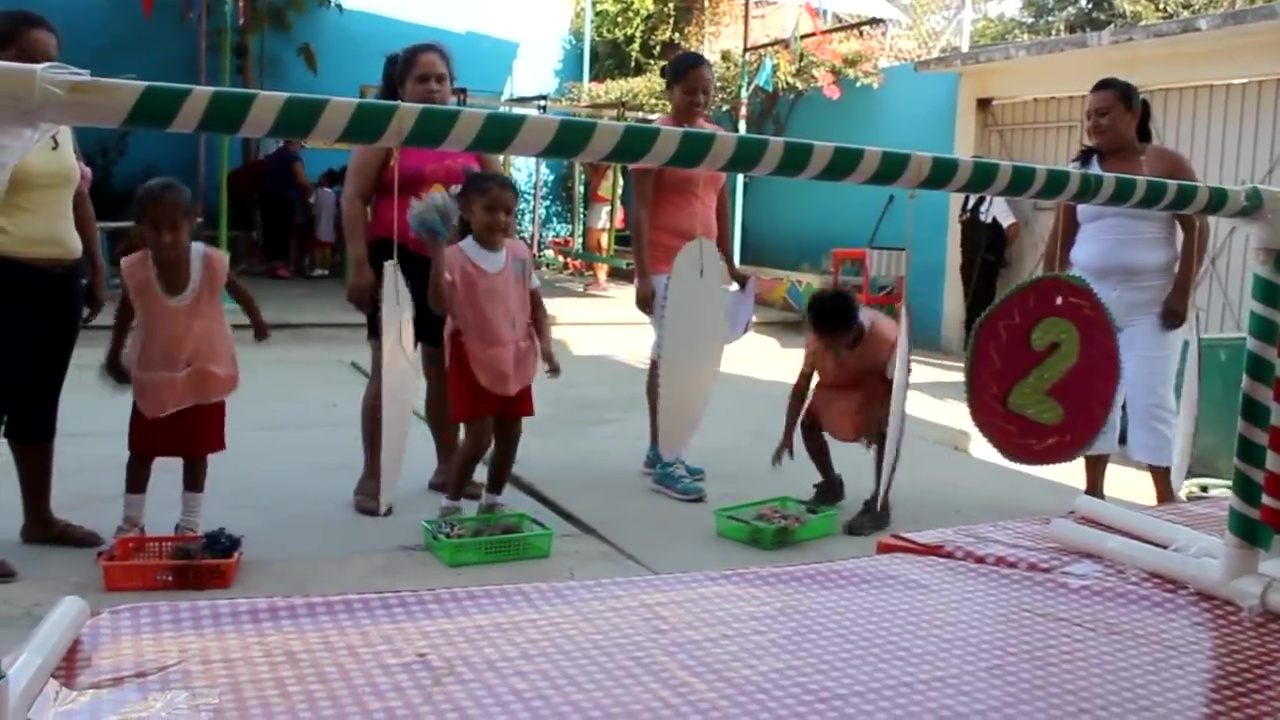